See script PBL_demonstration.pdf
PBL demonstration
ATM 419/563
Spring 2023
Fovell
© Copyright 2023 Robert Fovell, Univ. at Albany, SUNY, rfovell@albany.edu
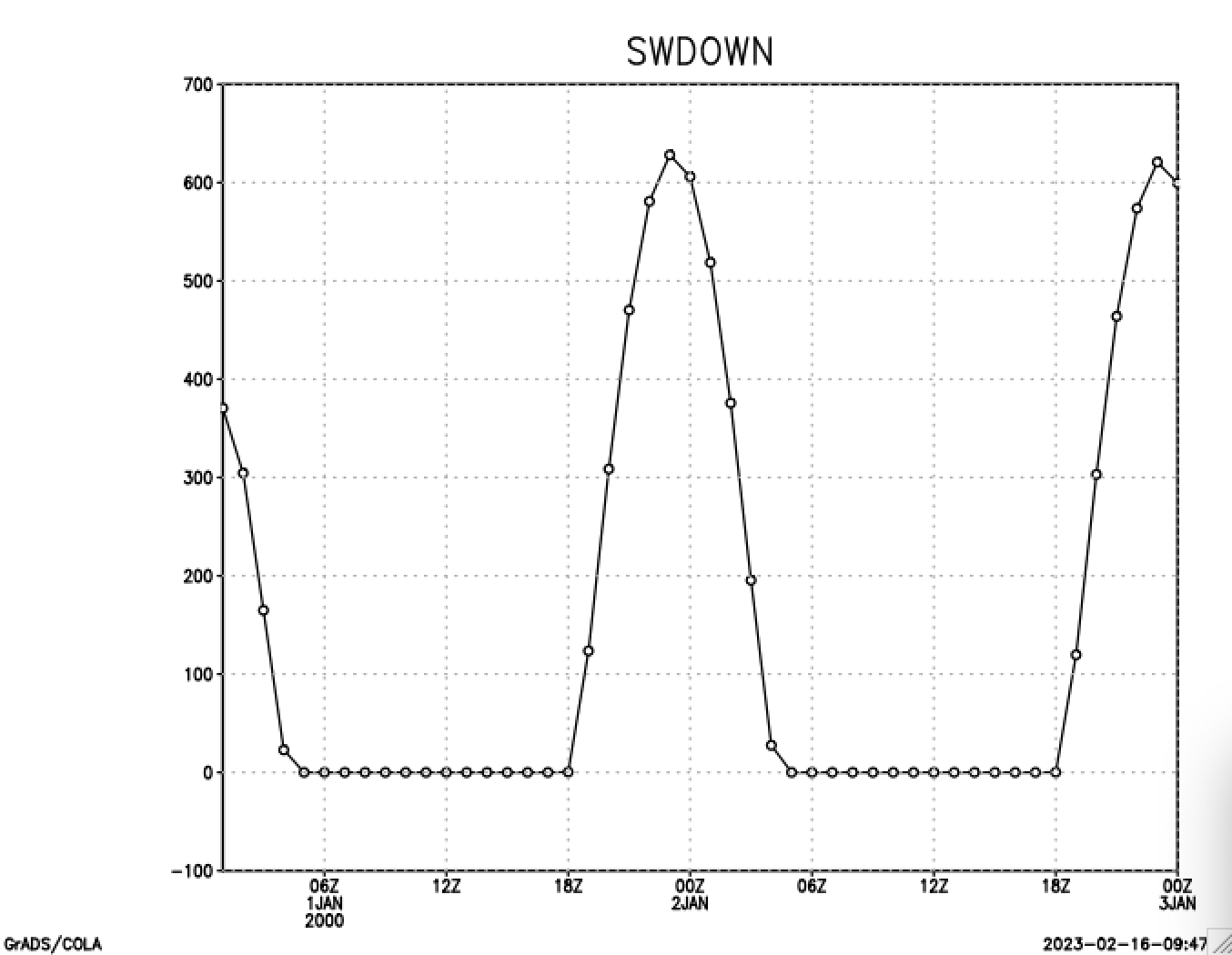 Line 22
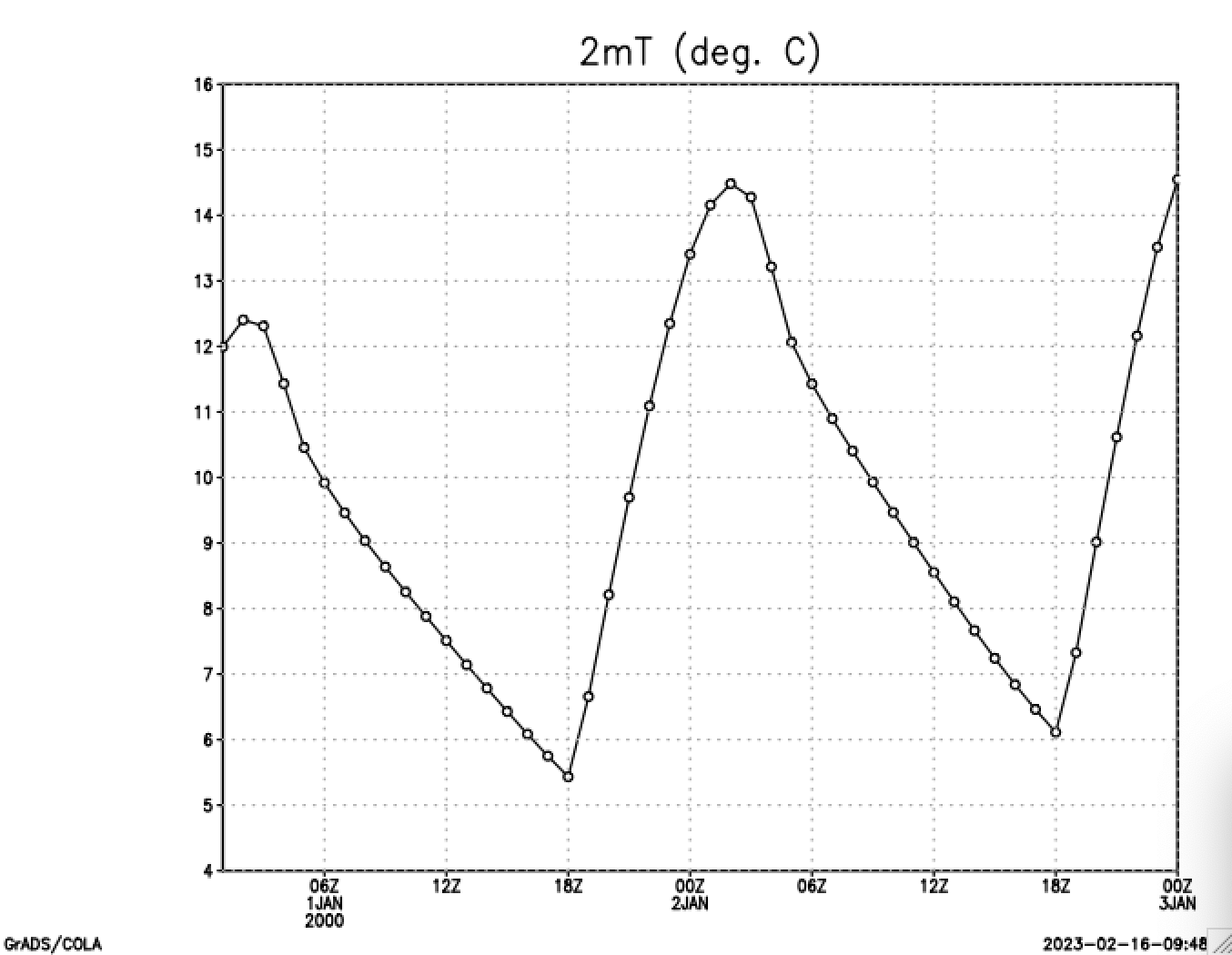 Line 26
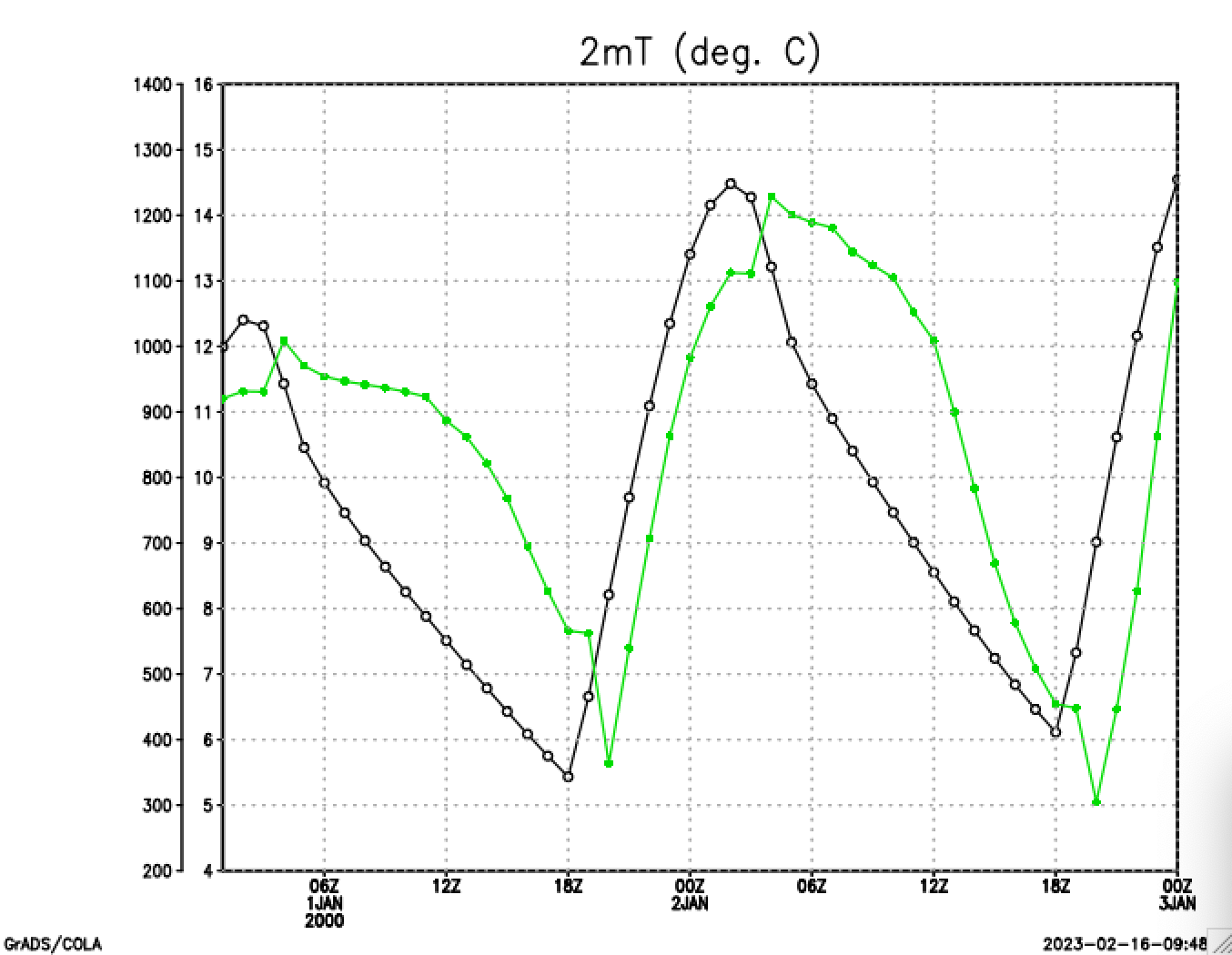 Line 29
pblh
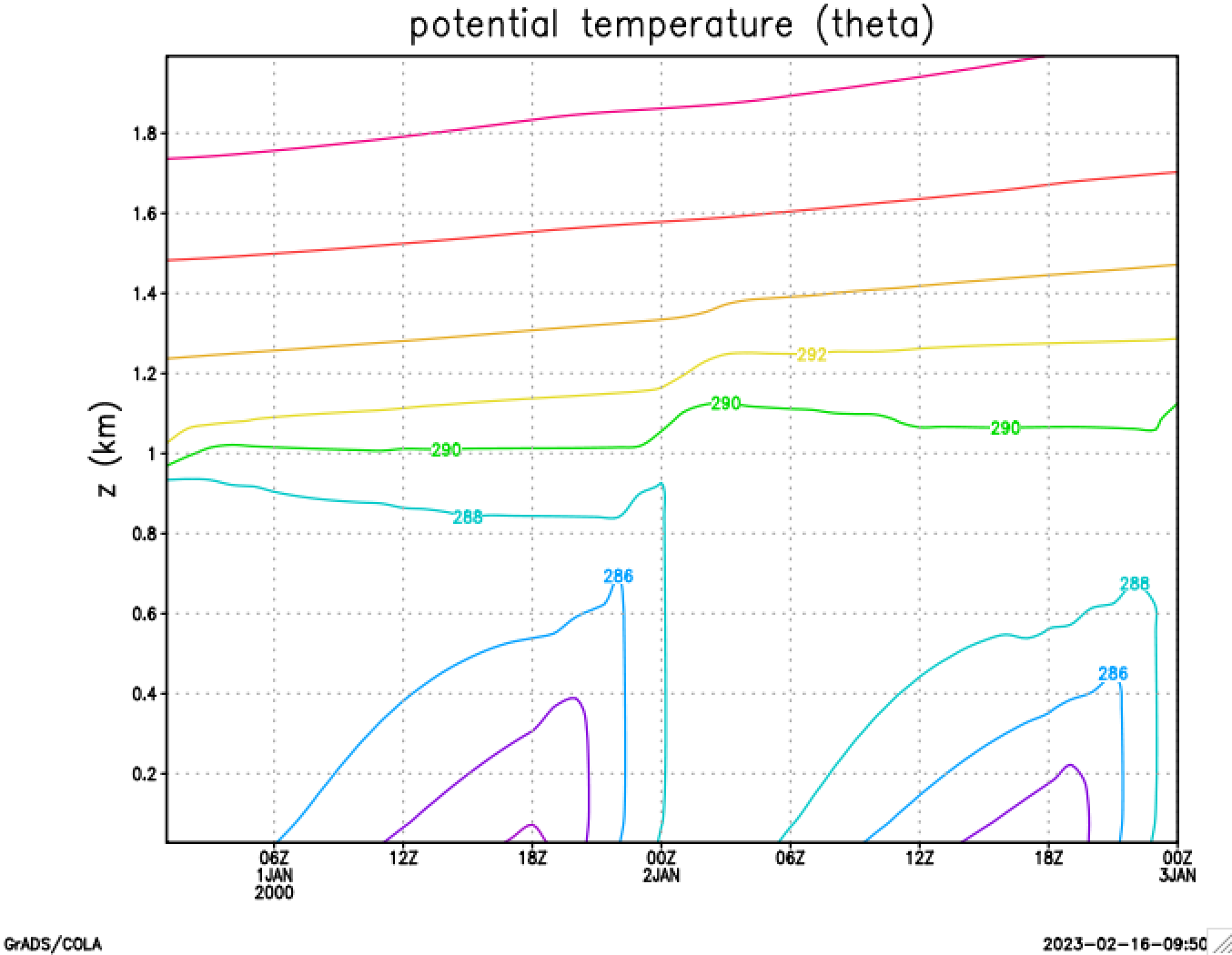 Line 34
When is the PBL least stable?
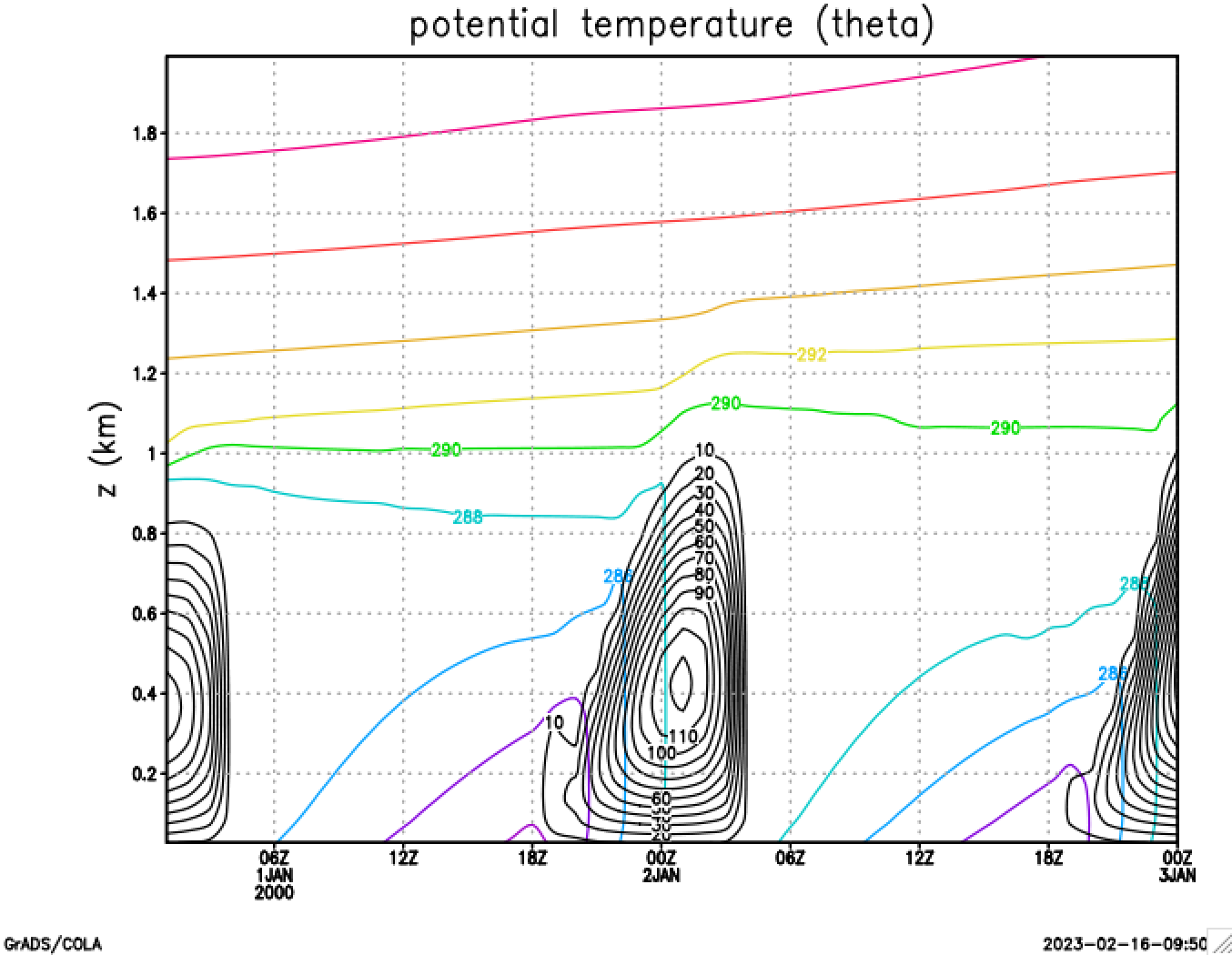 Line 38
dku3d
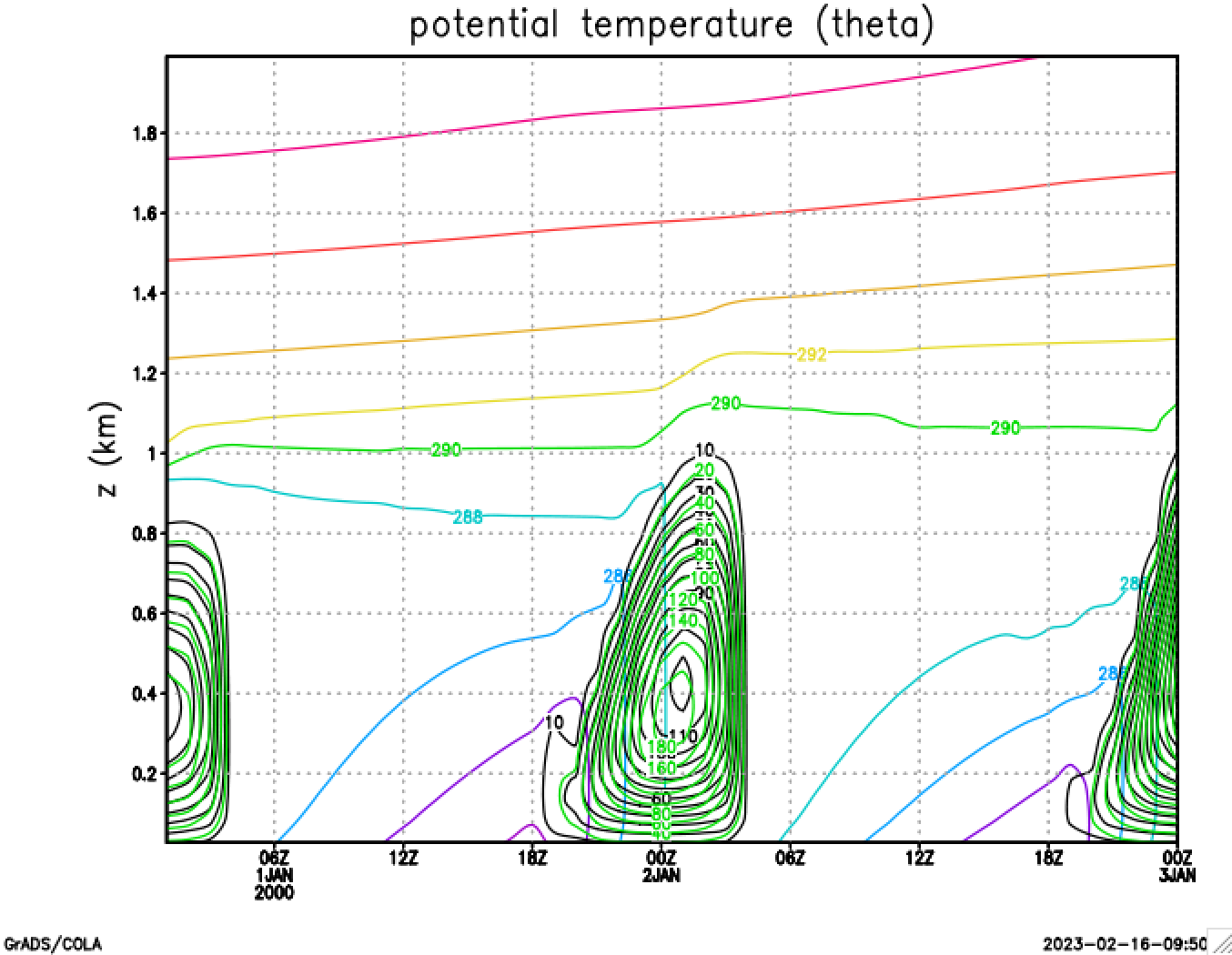 Line 42
dku3d
dkt3d
dku3d and dkt3d  similar but not the same
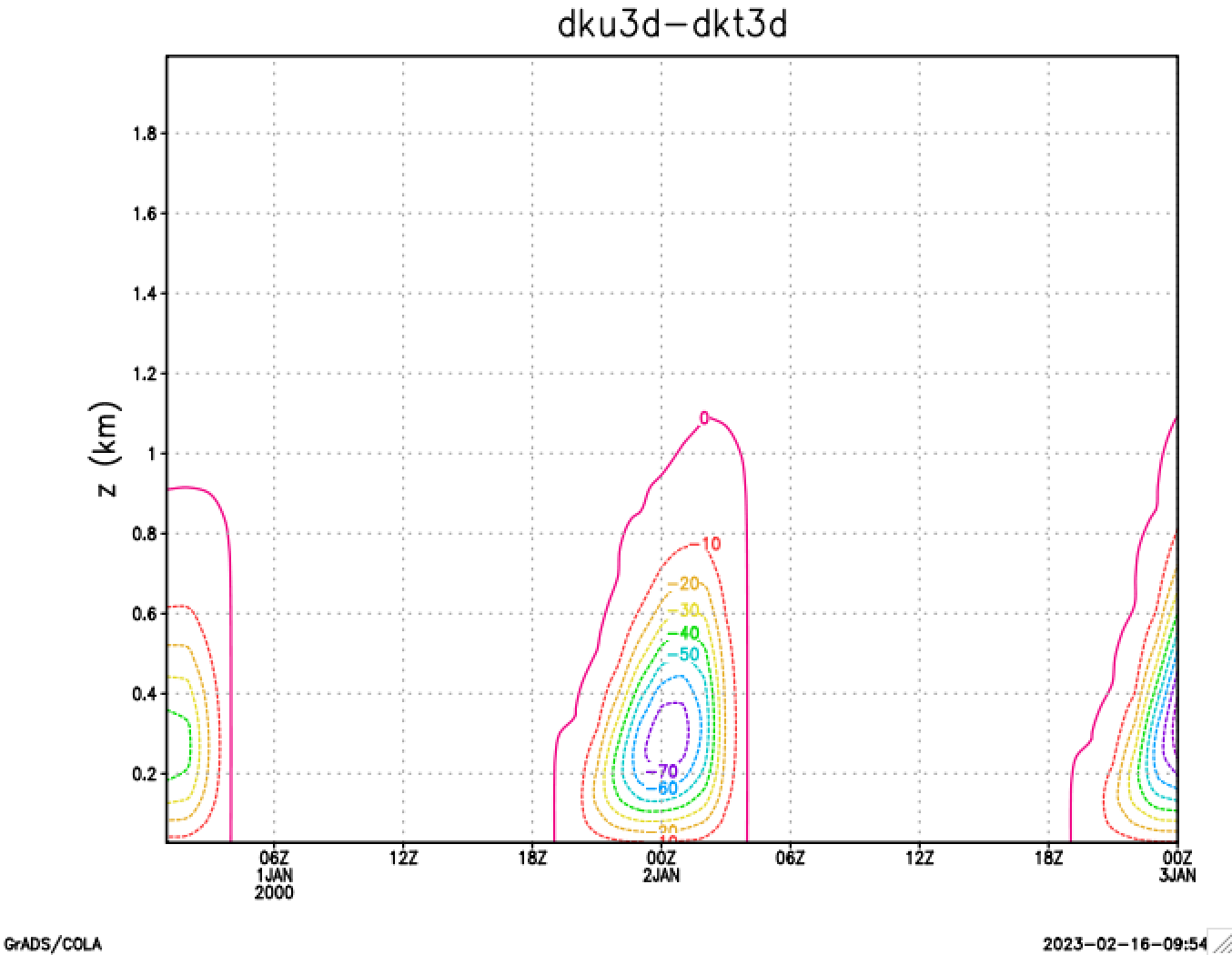 Line 46
dkt3d is a little larger (this is determined by the Prandtl number)
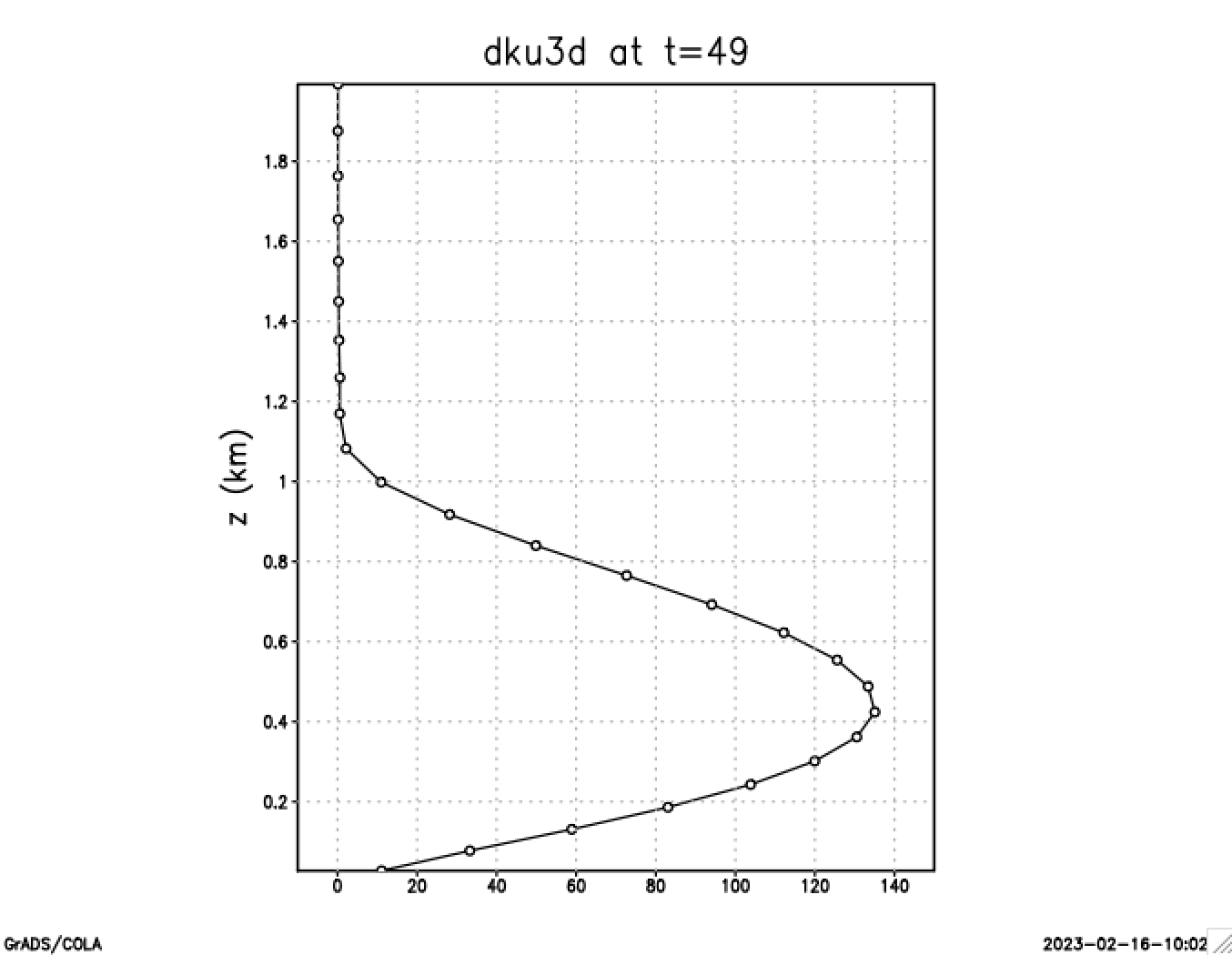 Line 51
dku3d during daytime.  Note where Km  0
pblh = 1097.76 [line 55]
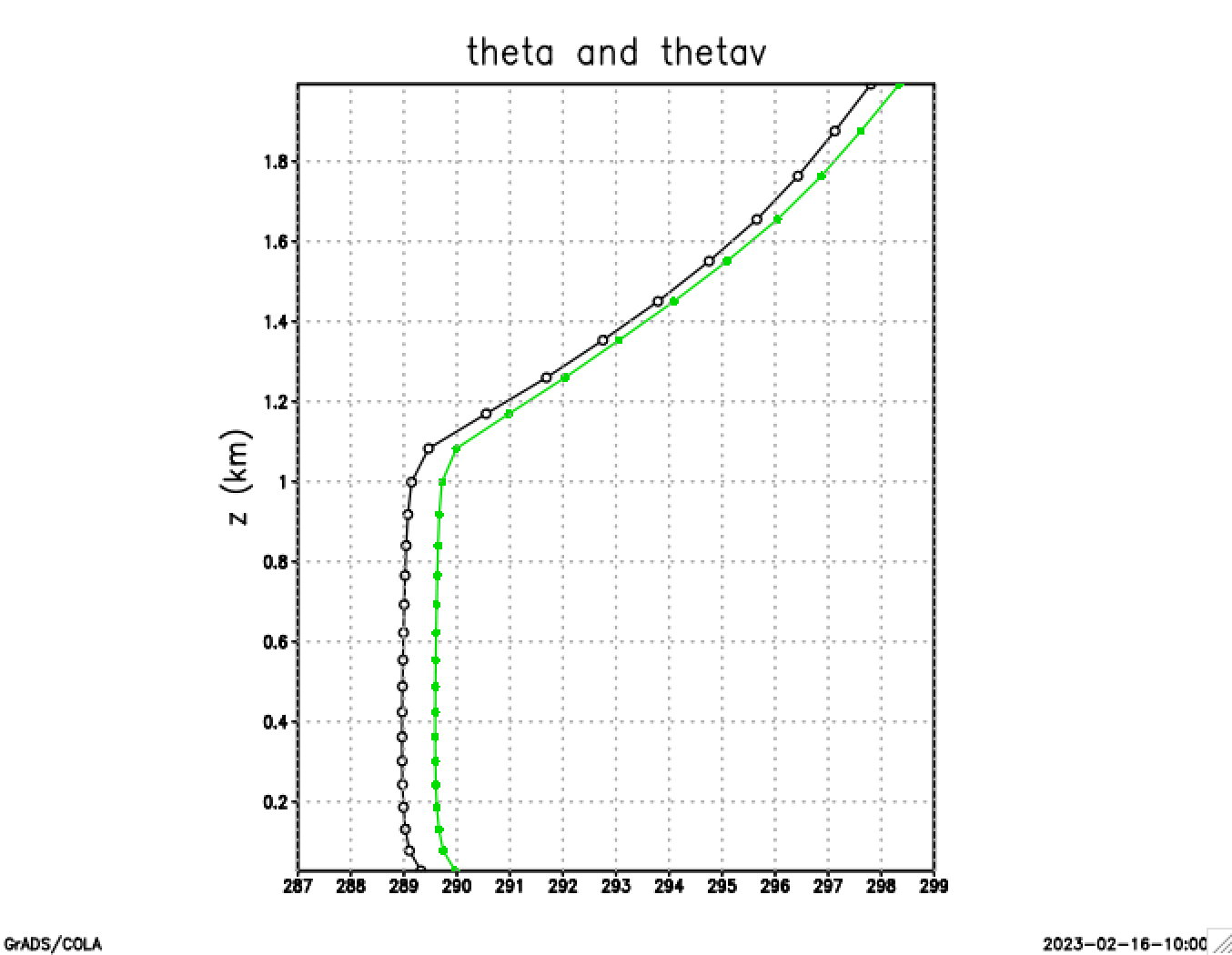 Lines 61, 62
thetav
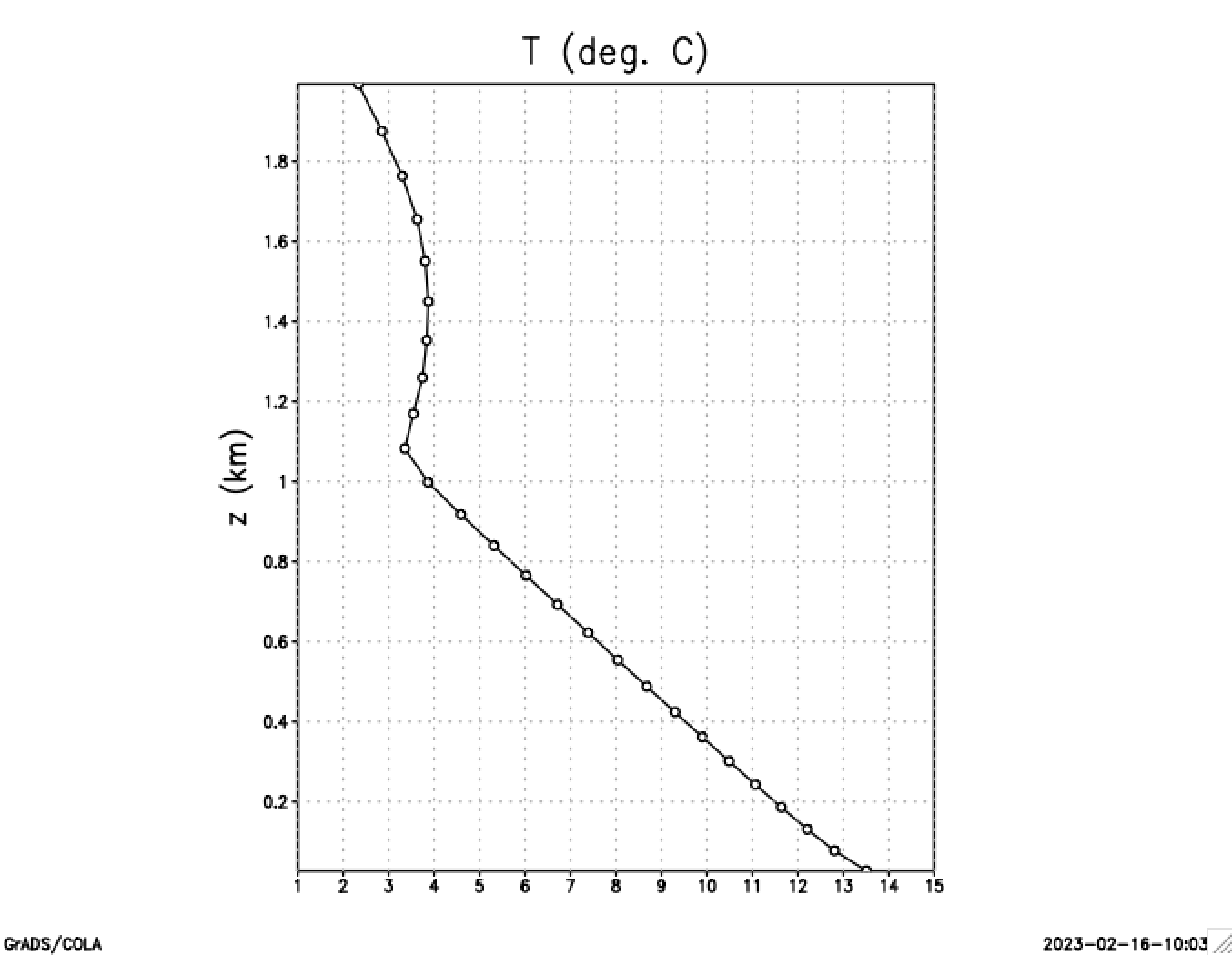 Line 66
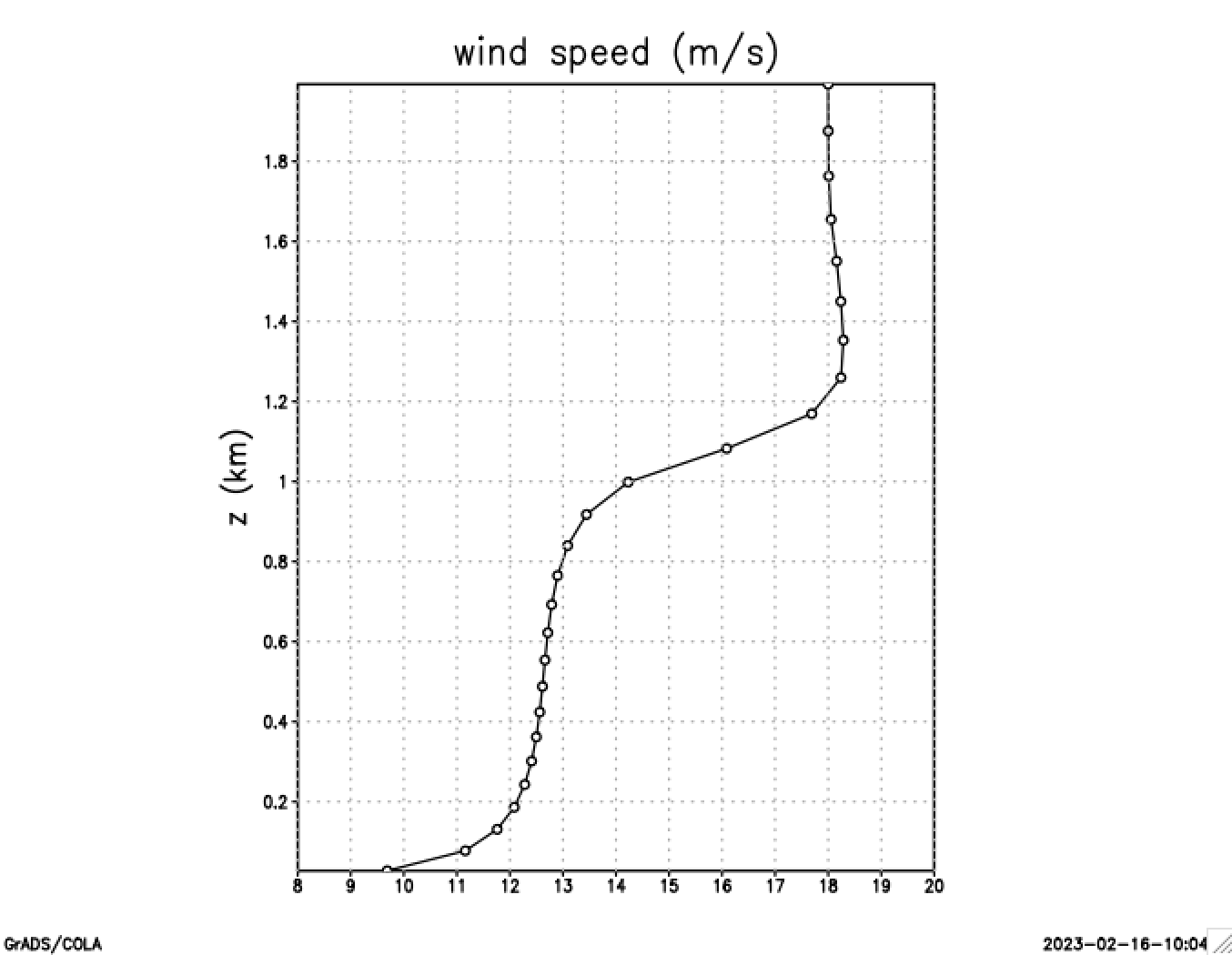 Line 66
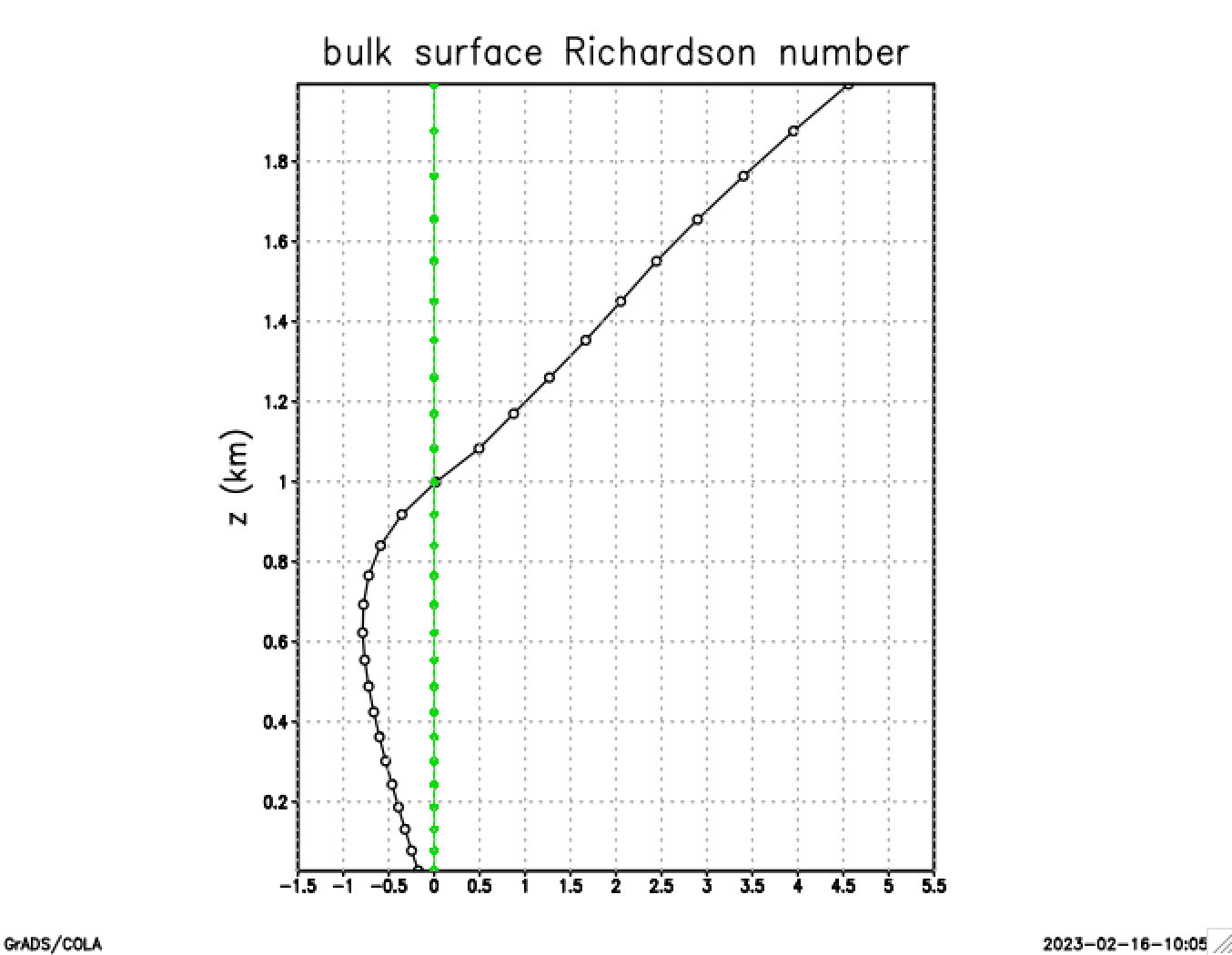 Lines 76-79
YSU uses this criterion to determine first guess
 of PBL height (which was about 1.1 km)
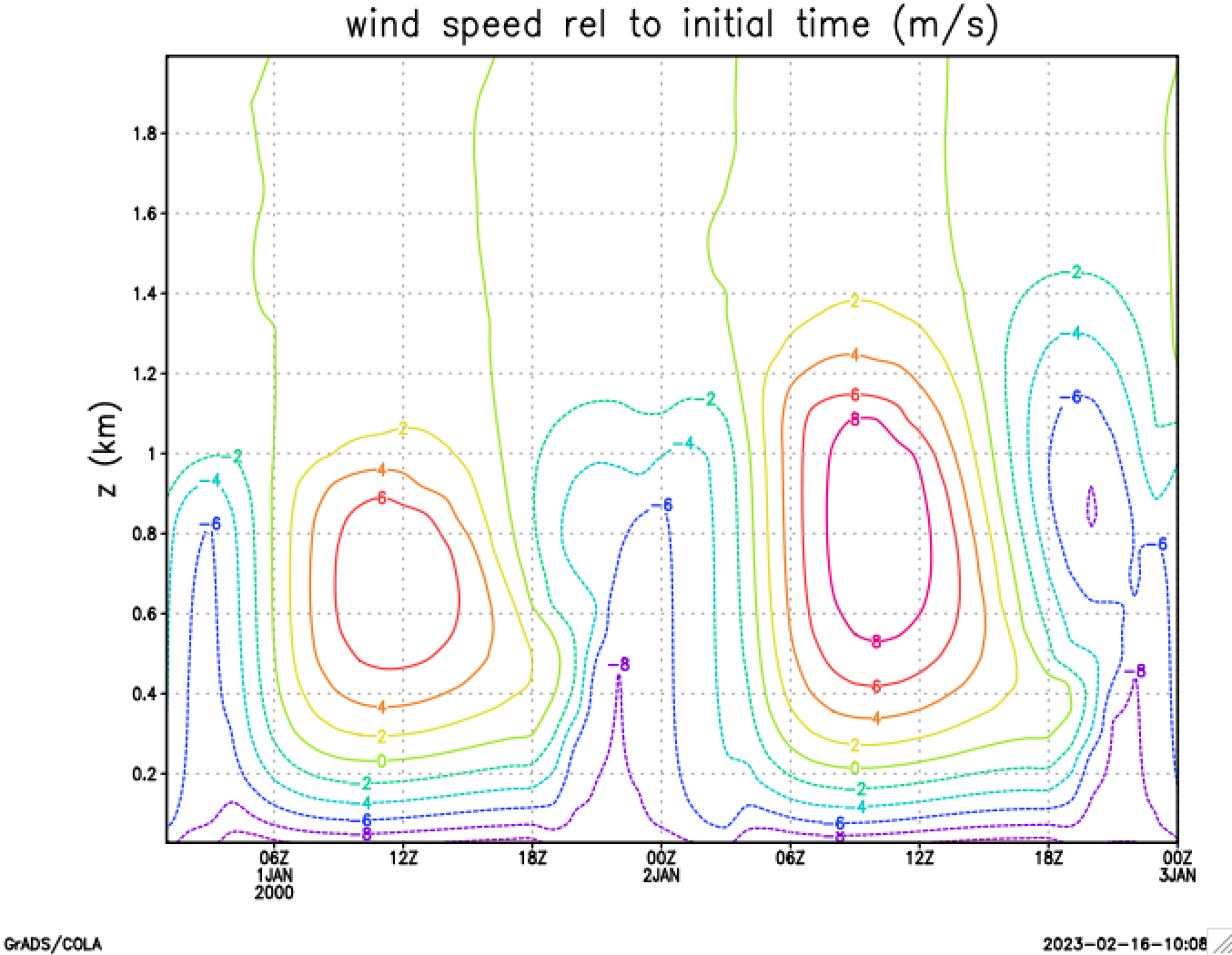 Lines 84-87
Recall sunrise 18Z, sunset 05Z, noon 00Z, midnight 12Z
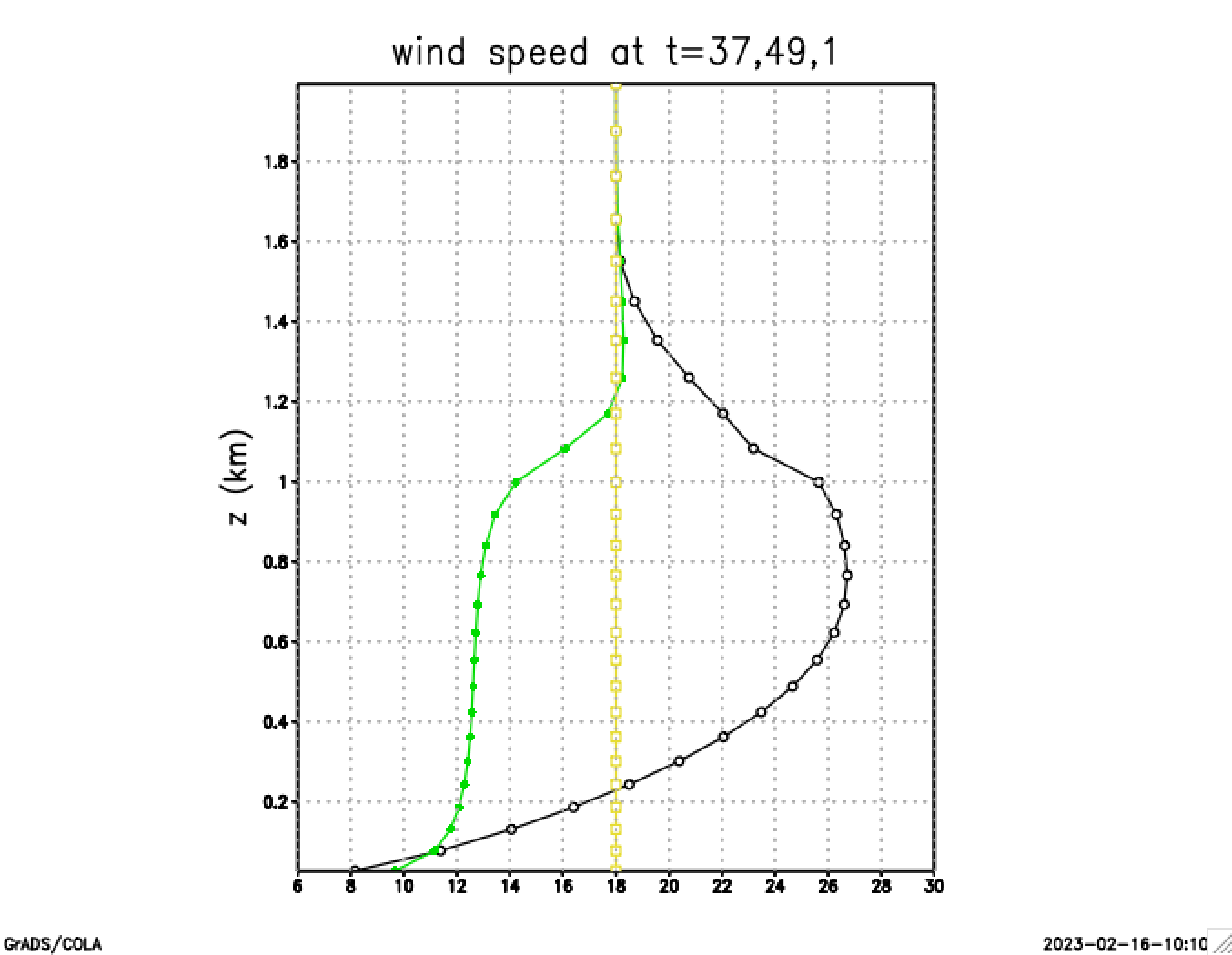 Lines 91-96
t=49
(noon)
t=37
(midnight)
initial
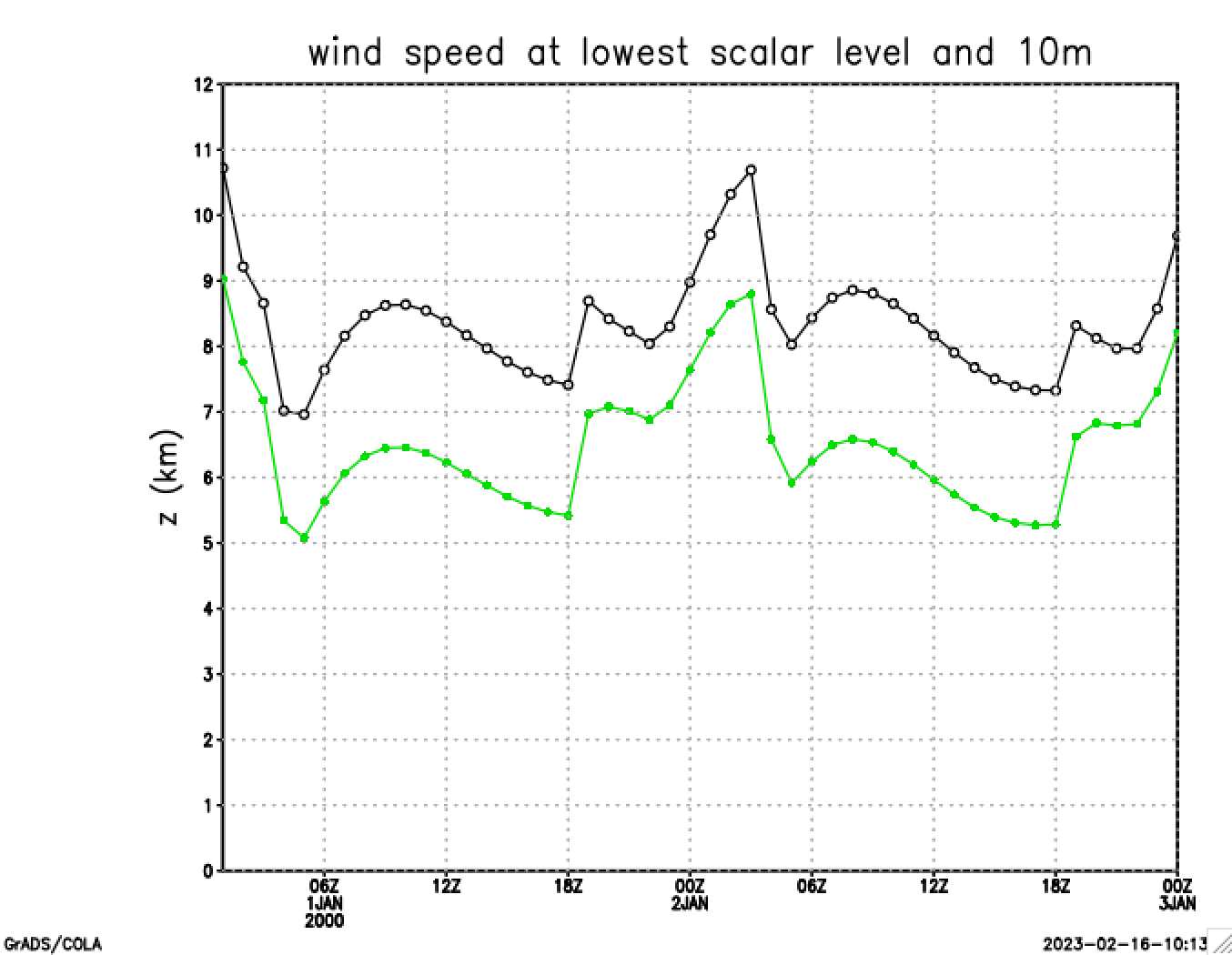 Lines 101-105
About 26 m AGL
10m wind
10m wind is diagnostic, computed using stability-adjusted log wind profile
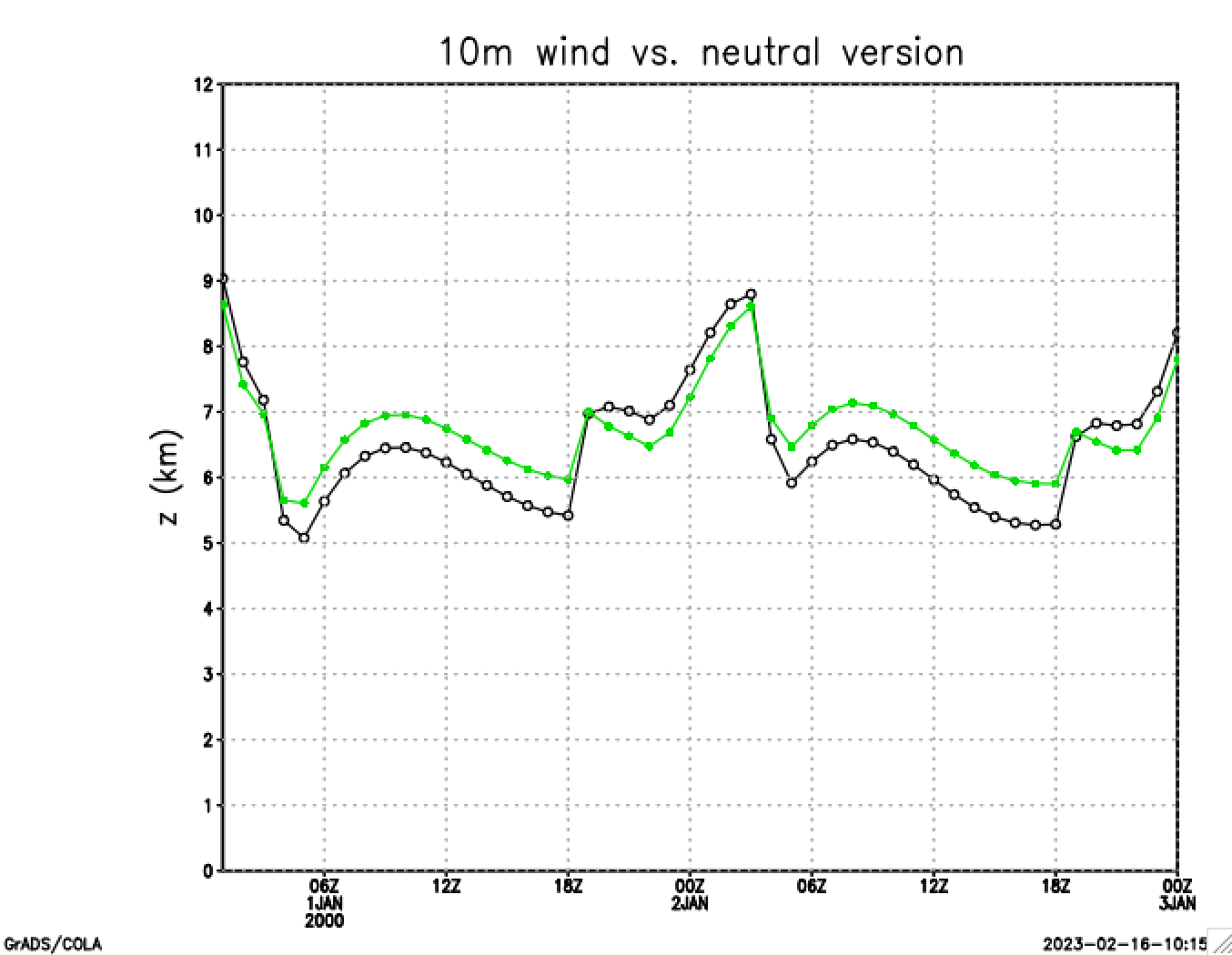 Lines 110-113
10m wind (neutral)
10m wind (stability-adjusted)
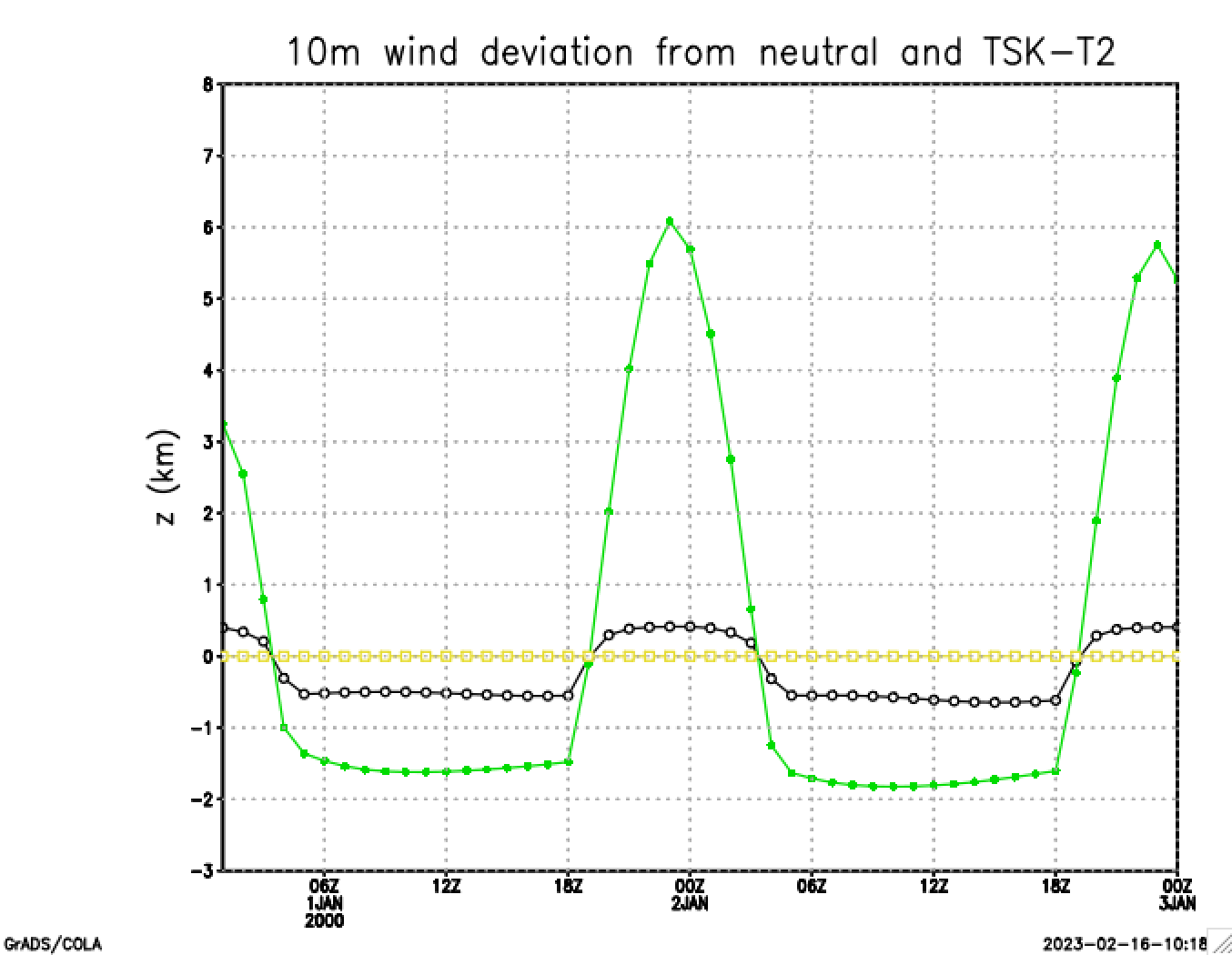 Lines 119-123
Near-surface stability
[unstable when positive]
Stability adjustment
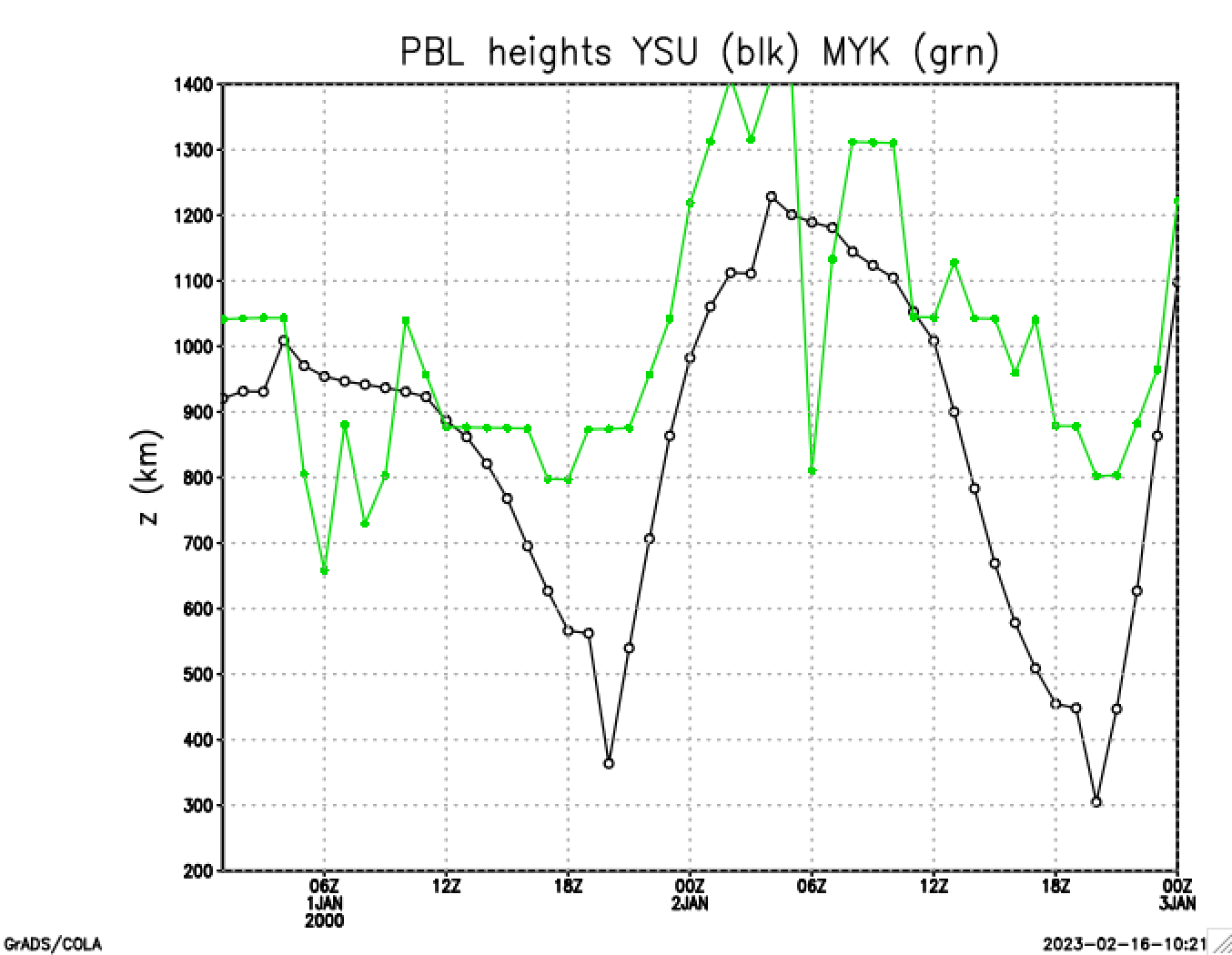 Lines 129-132
MYJ
YSU
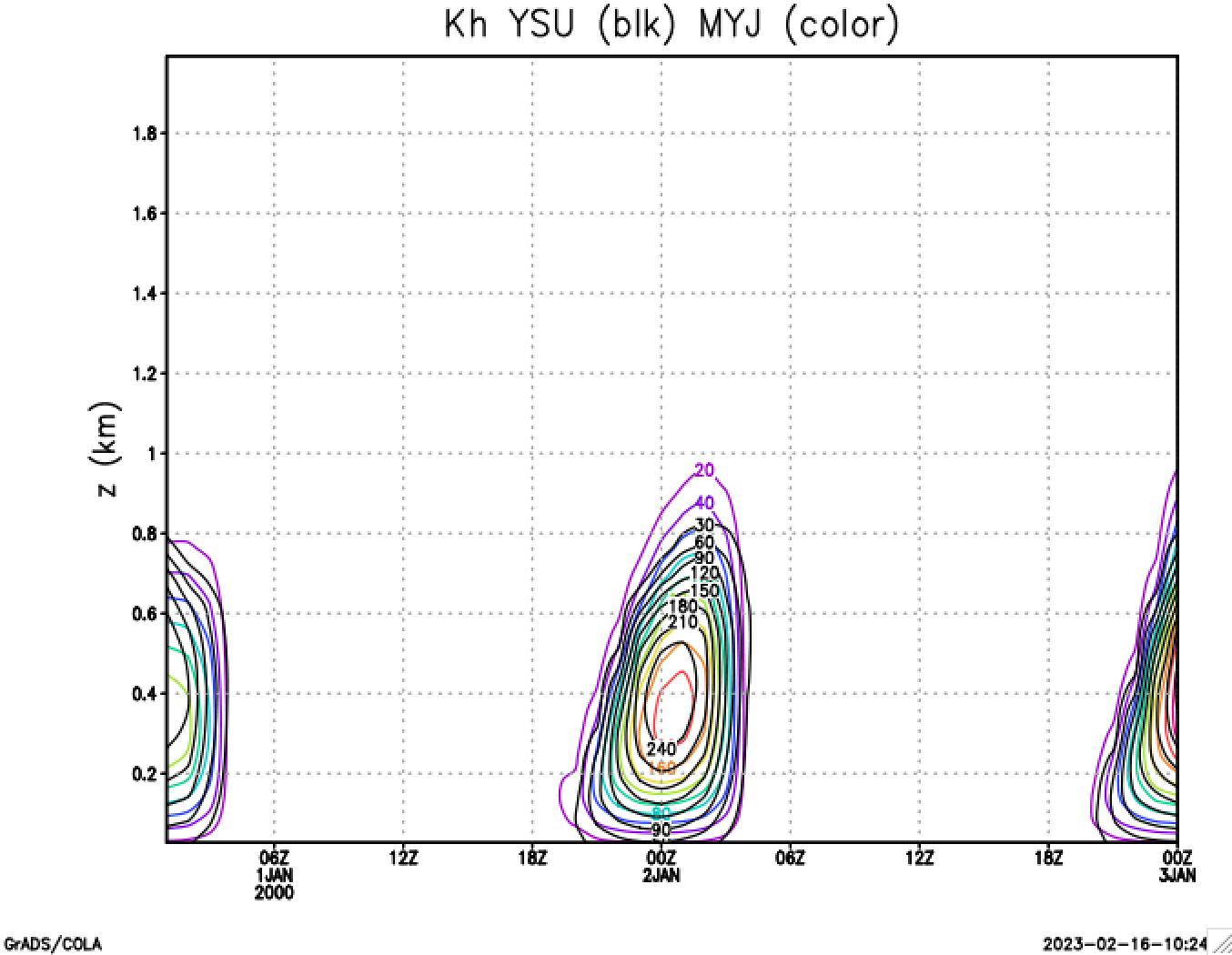 Lines 136-138
MYJ
YSU
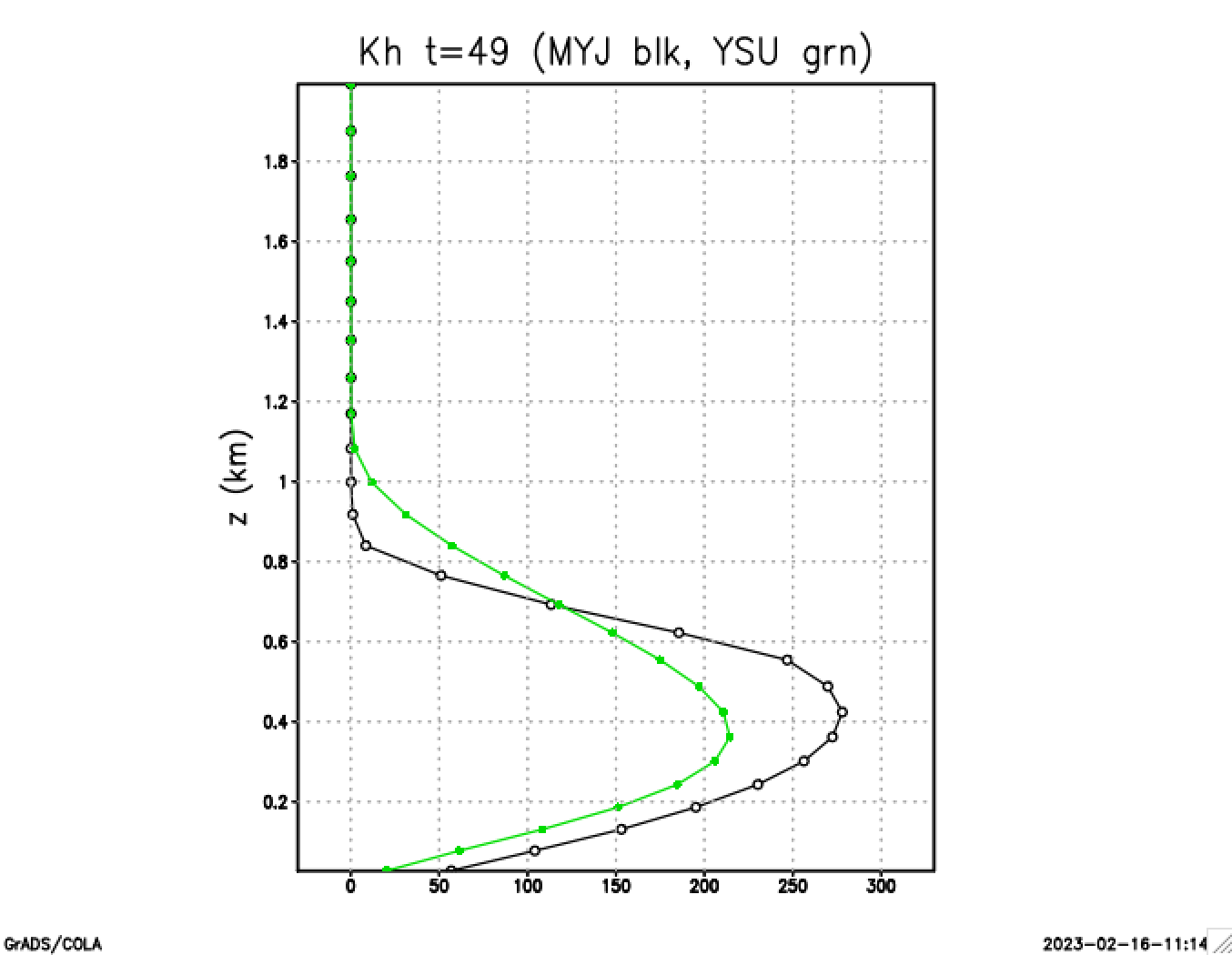 Lines 143-144
YSU
MYJ
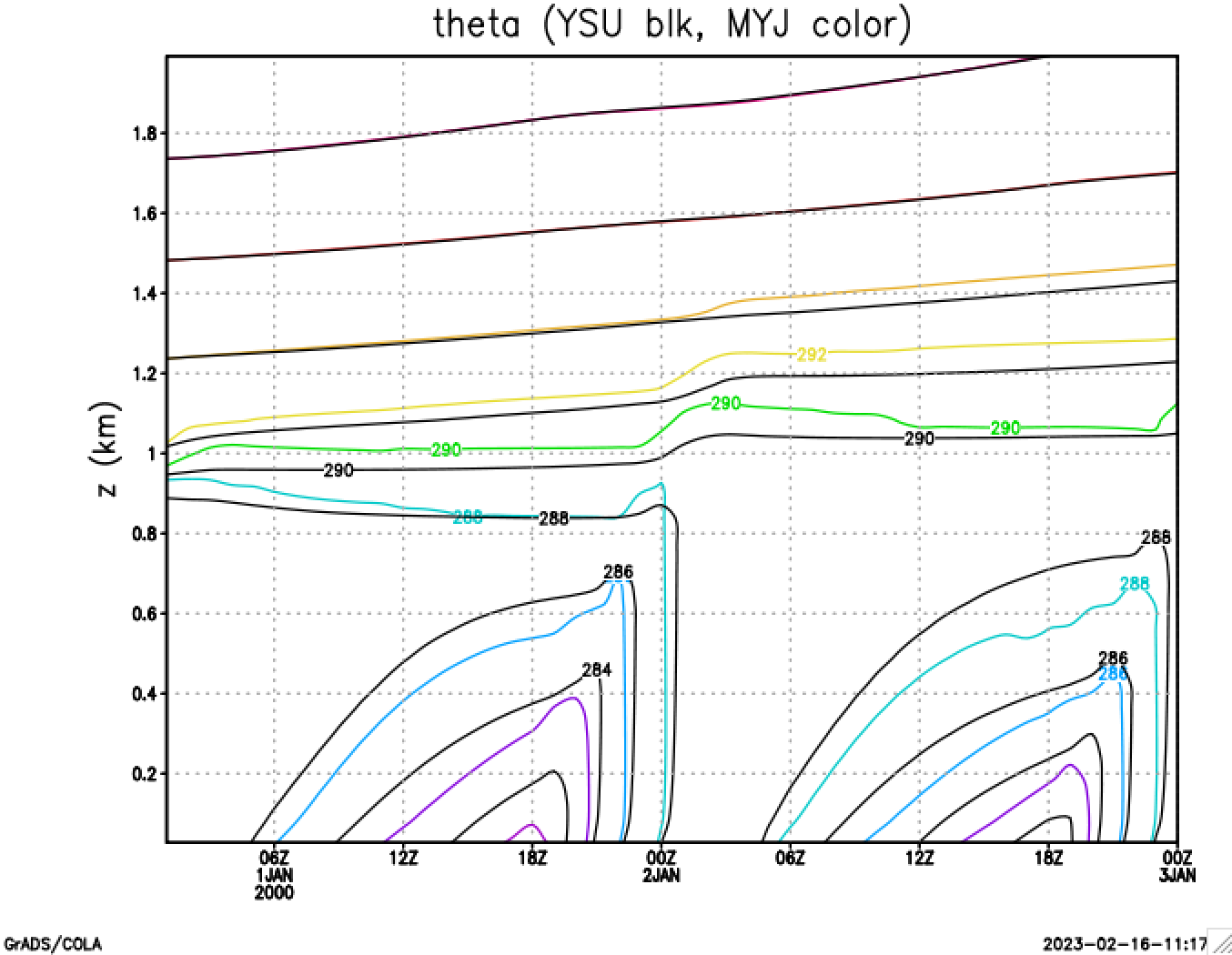 Lines 148-150
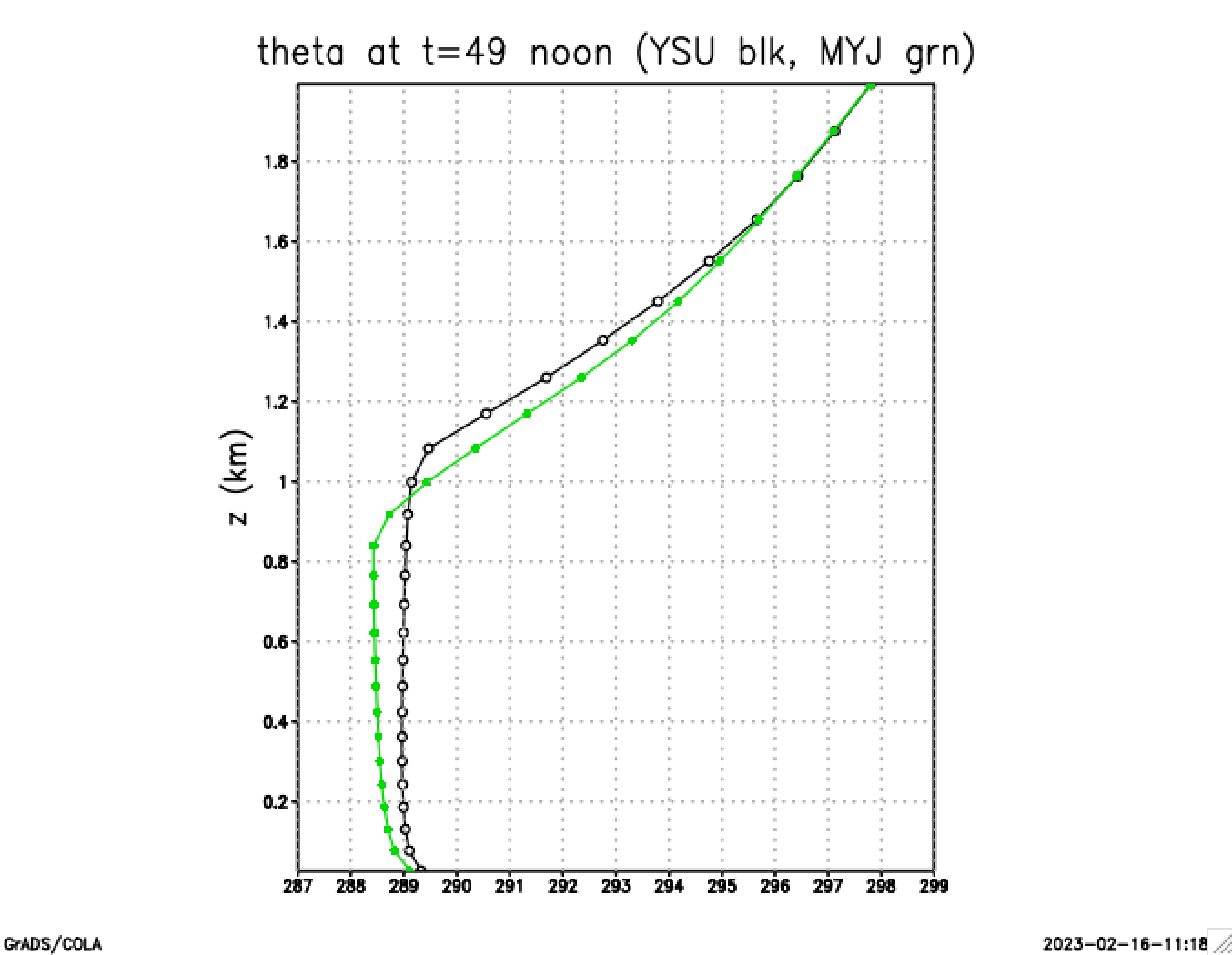 Lines 154-156
MYJ
YSU
MYJ is superadiabatic over a deep layer
YSU is neutral over a deep layer and only superadiabatic very close to the ground
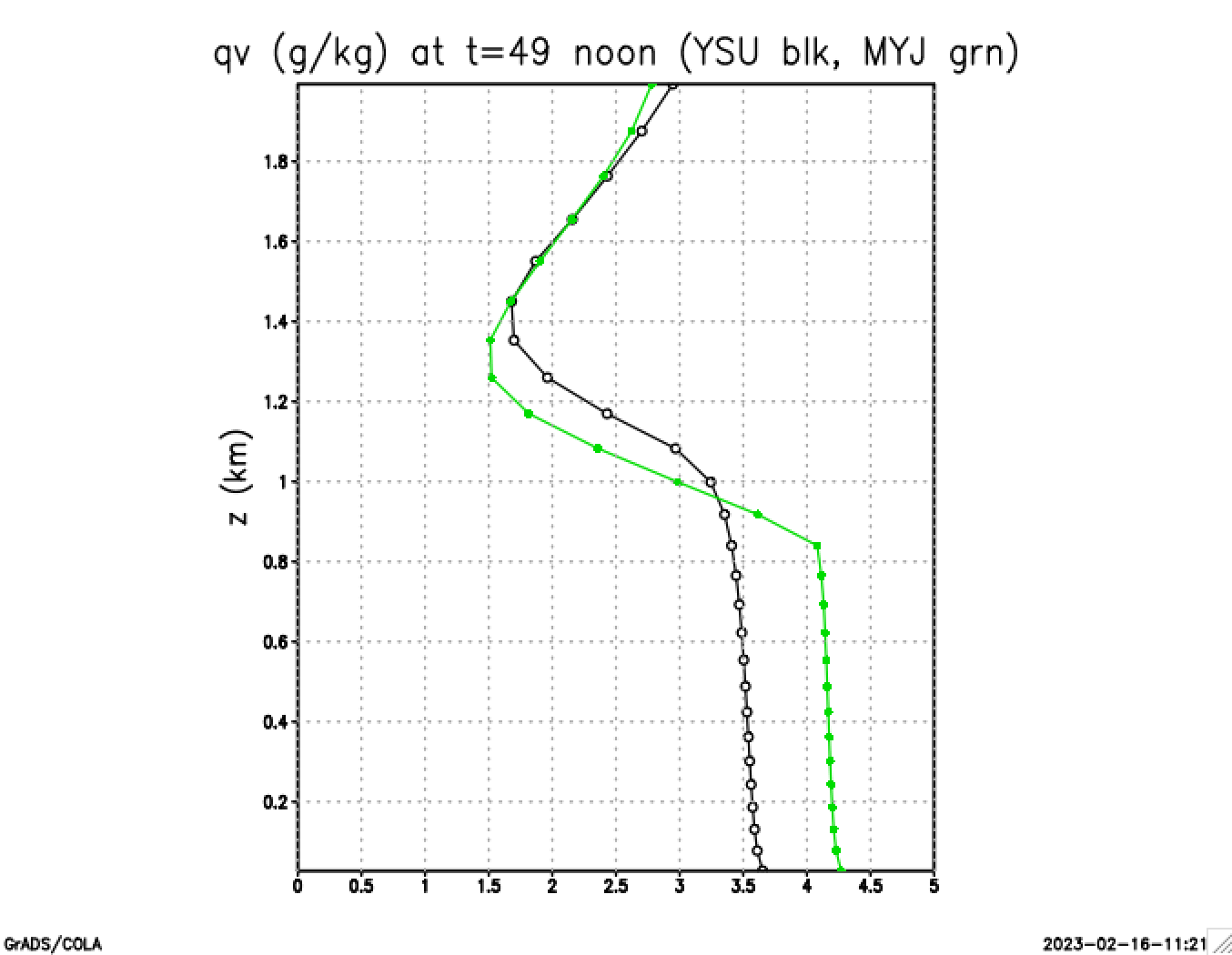 Lines 160-162
MYJ
YSU
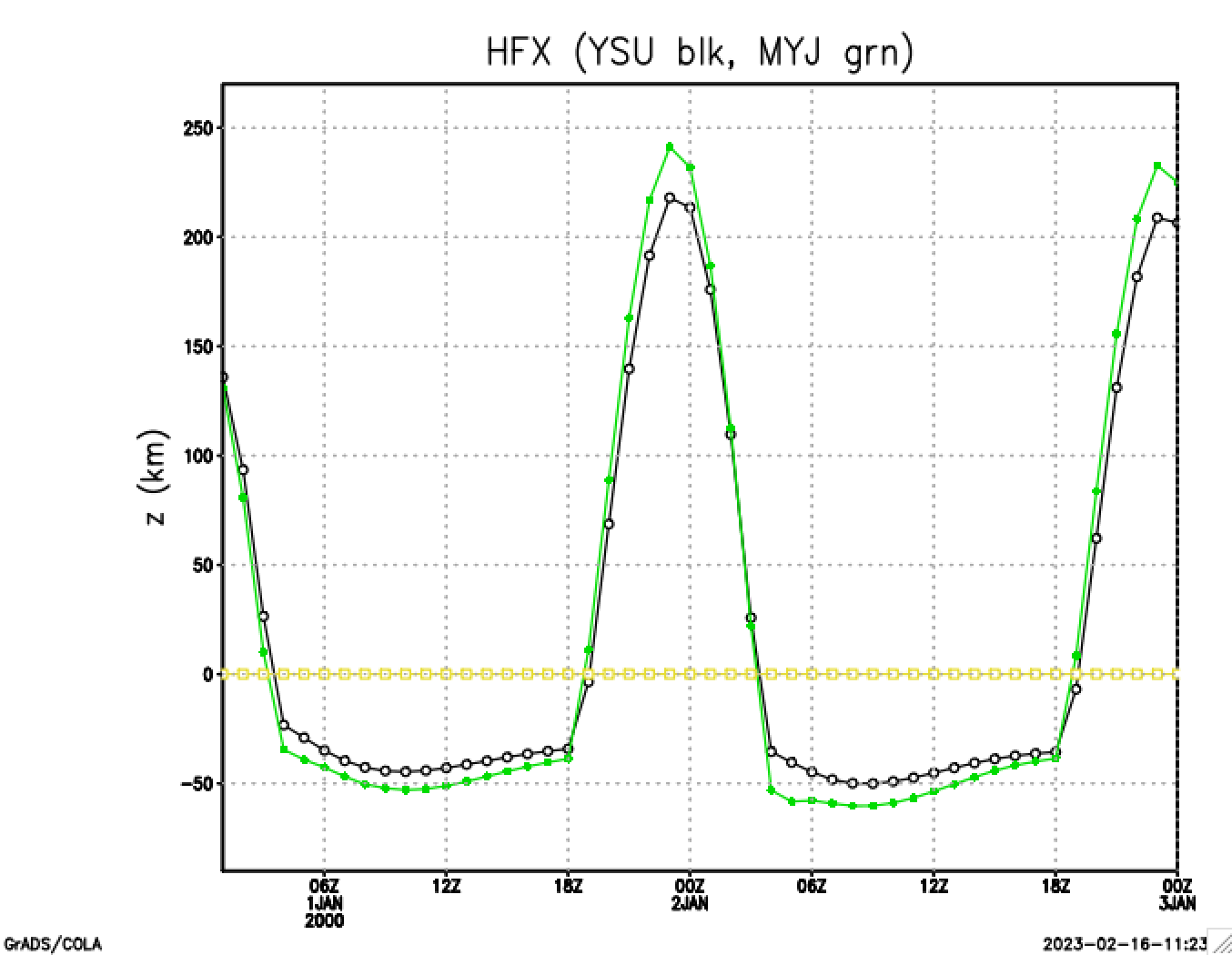 Lines 166-169
MYJ
zero
YSU
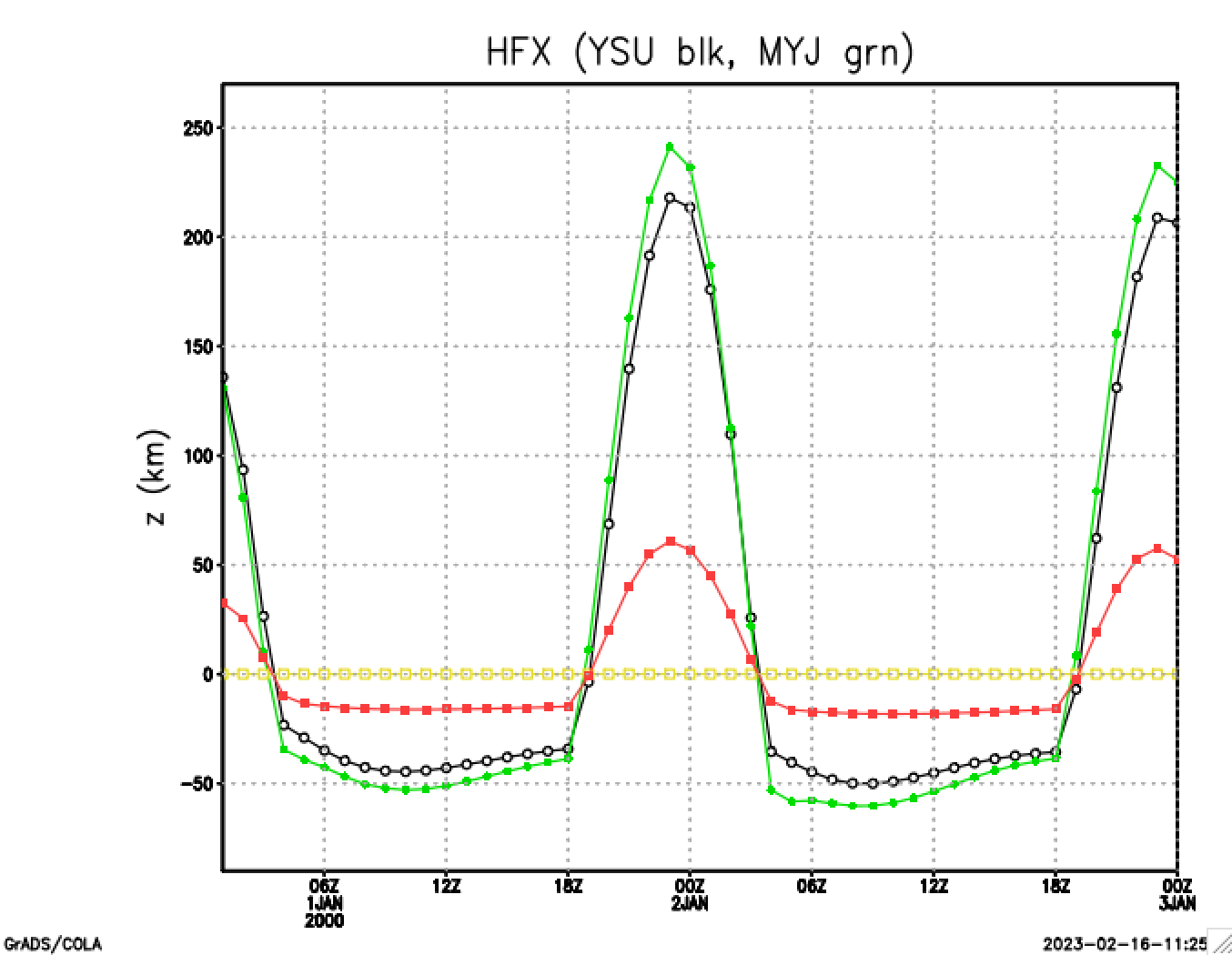 Line 174
MYJ
zero
YSU
TSK-T2 > 0 when surface layer is unstable (day)
TSK-T2 < 0 when surface layer is stable (night)
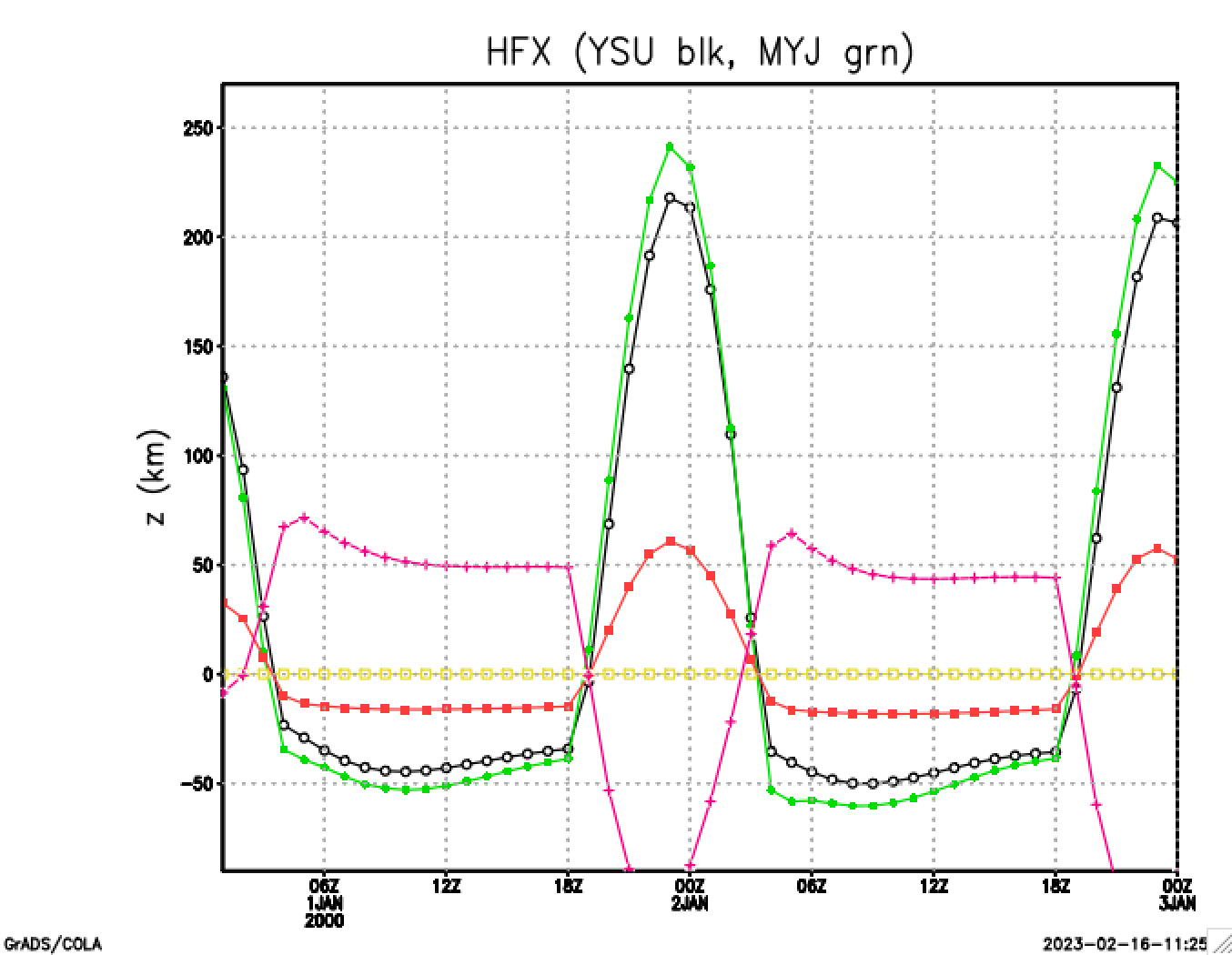 Line 177
MYJ
zero
YSU
GRDFLX > 0 when soil gives heat to surface (night)
GRDFLX < 0 when surface gives heat to soil (day)
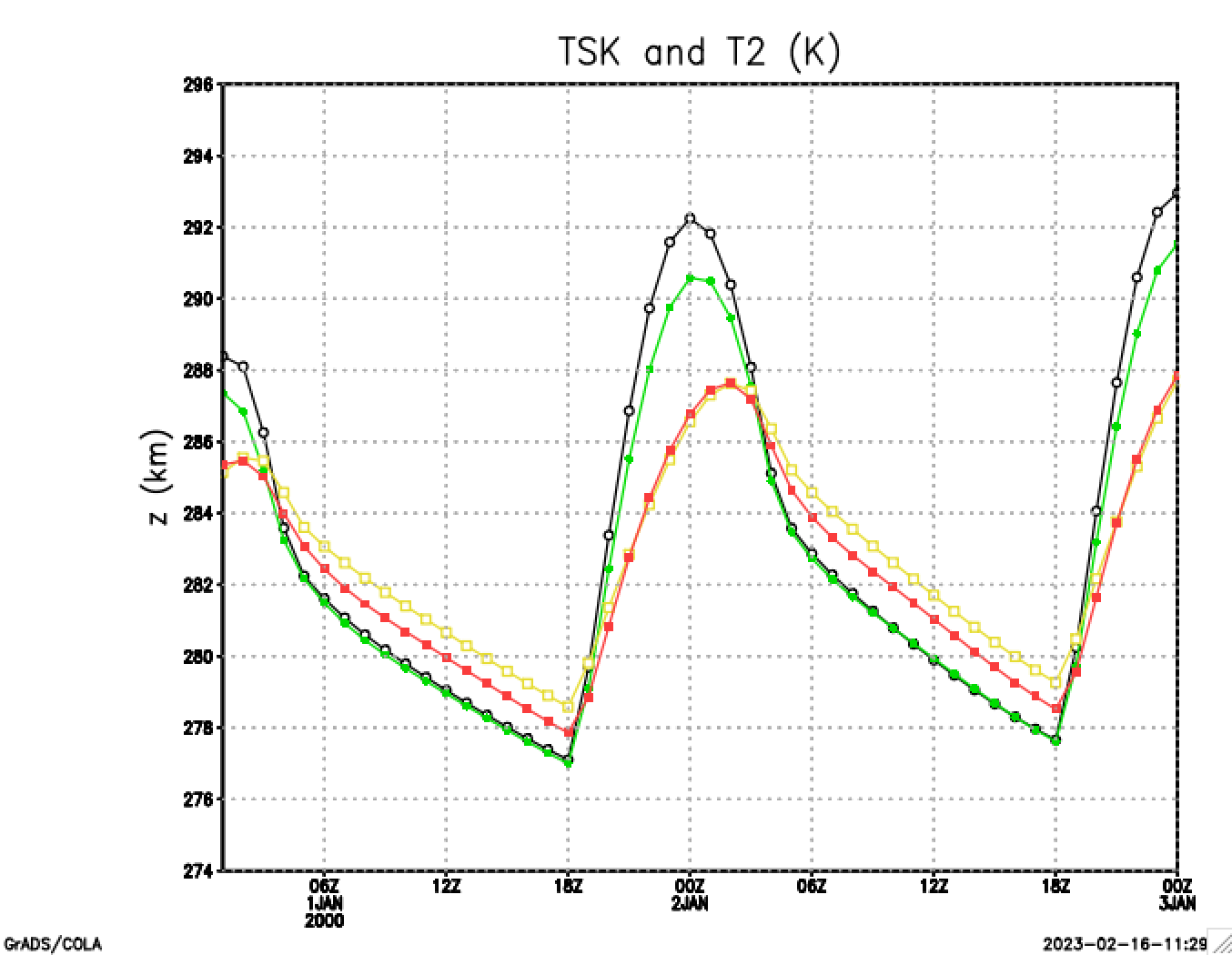 Lines 181-184
YSU TSK
MYJ TSK
YSU T2
MYJ T2
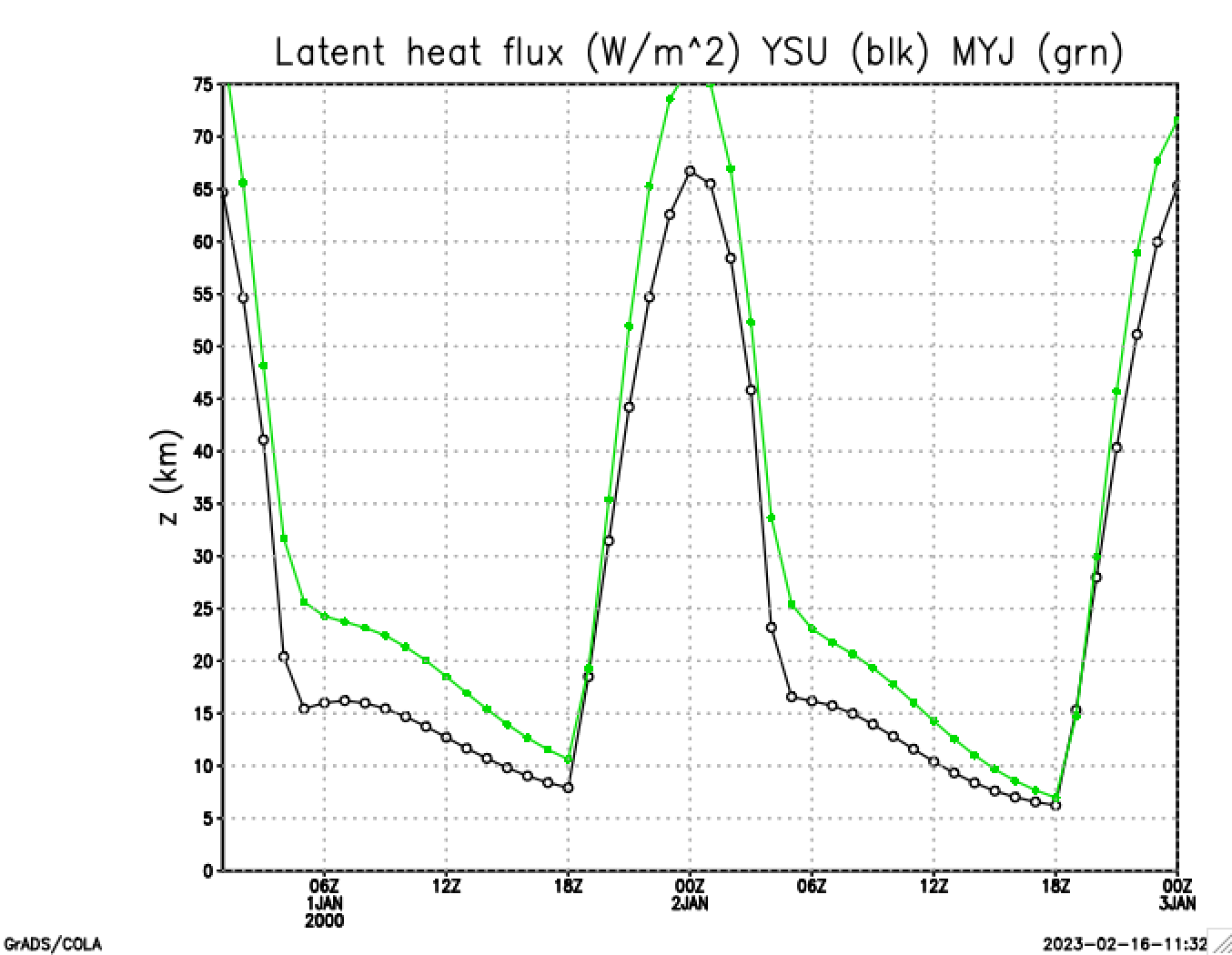 Lines 188-189
MYJ
YSU
Recall MYJ produced a more moist PBL near surface
Is this why?
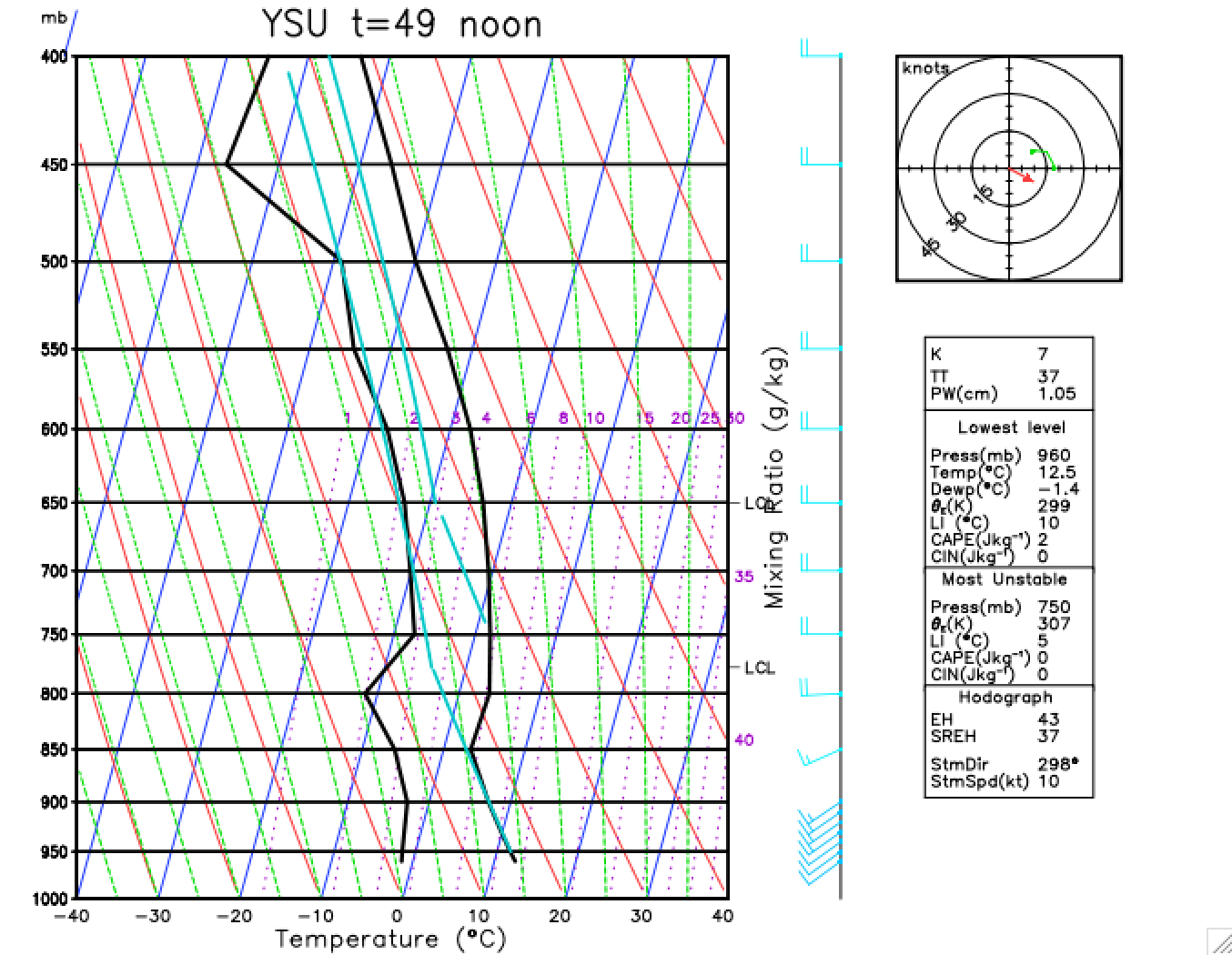 Line 200
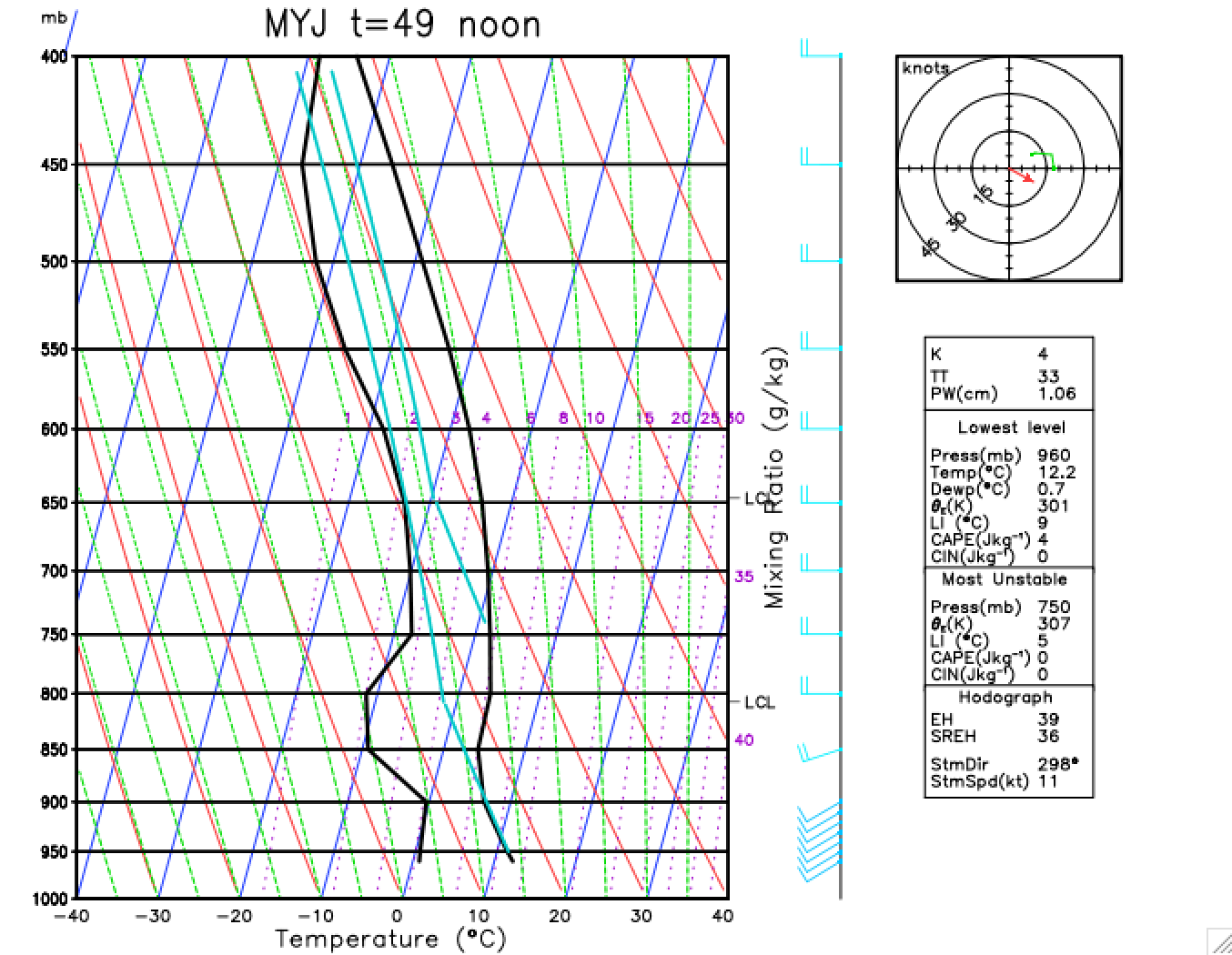 Lines 204-205
Differences in vertical moisture advection
[end]